FEWS NET in Central Asia/Afghanistan
Fahim Zaheer, FEWS NET/UCSB- CHC
GEWEX Central Asia Conference
OSH, Kyrgyzstan
 April 29- May 2, 2024
1
Outlines:
Introduction to FEWS NET
Introduction to FEW NET Teams
Introduction to the Science Team
Products and Data Sets on Afghanistan and Central Asia
2
The purpose of FEWS NET


To prevent famine and mitigate food insecurity by providing decision-makers with accurate, credible, timely, and actionable information.  

To strengthen the ability of FEWS NET countries and regional organizations to provide timely early warning and vulnerability analysis.
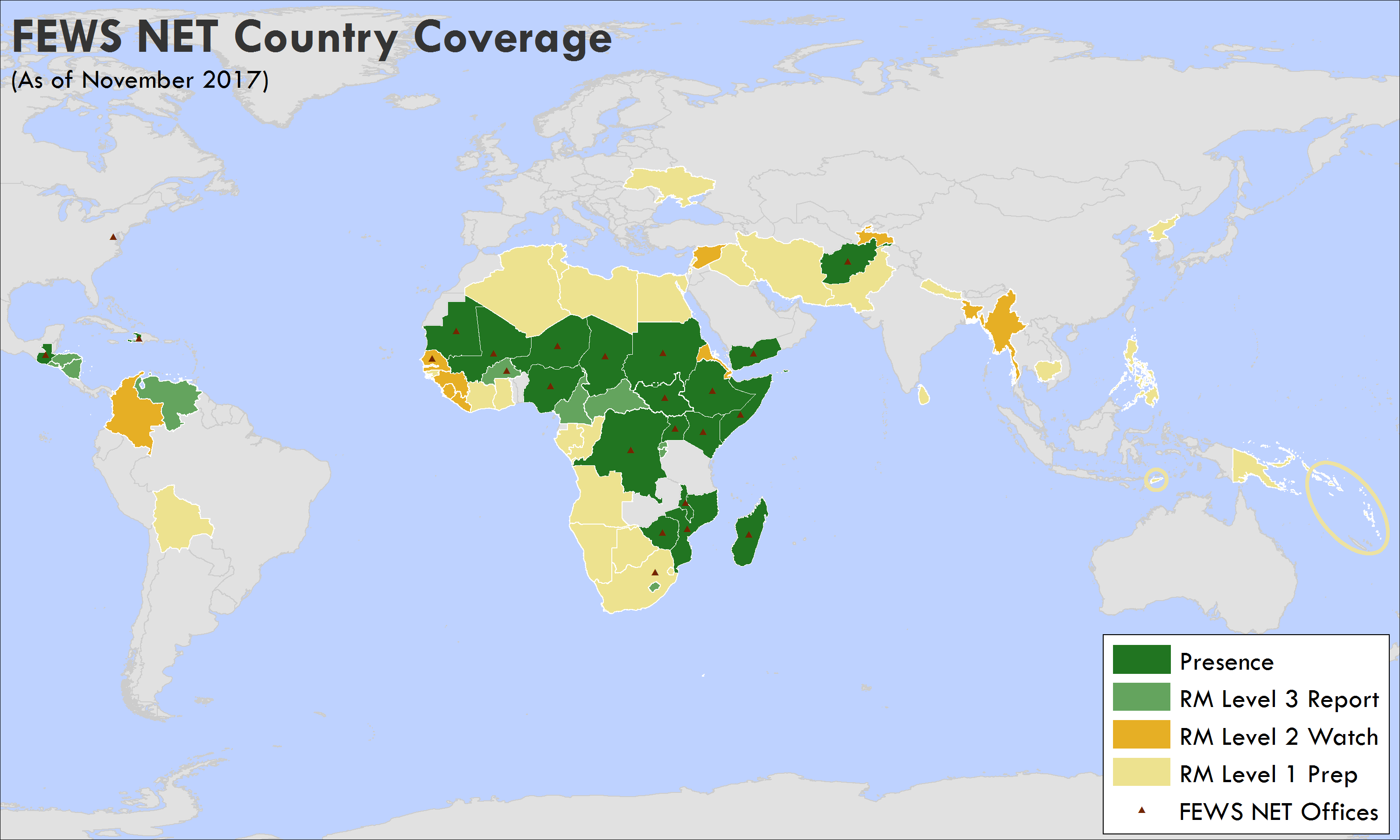 The Famine Early Warning System began in 1985
Partnerships with NOAA, NASA, and USGS return to the beginning.
3
The FEWS NET Technical Approach
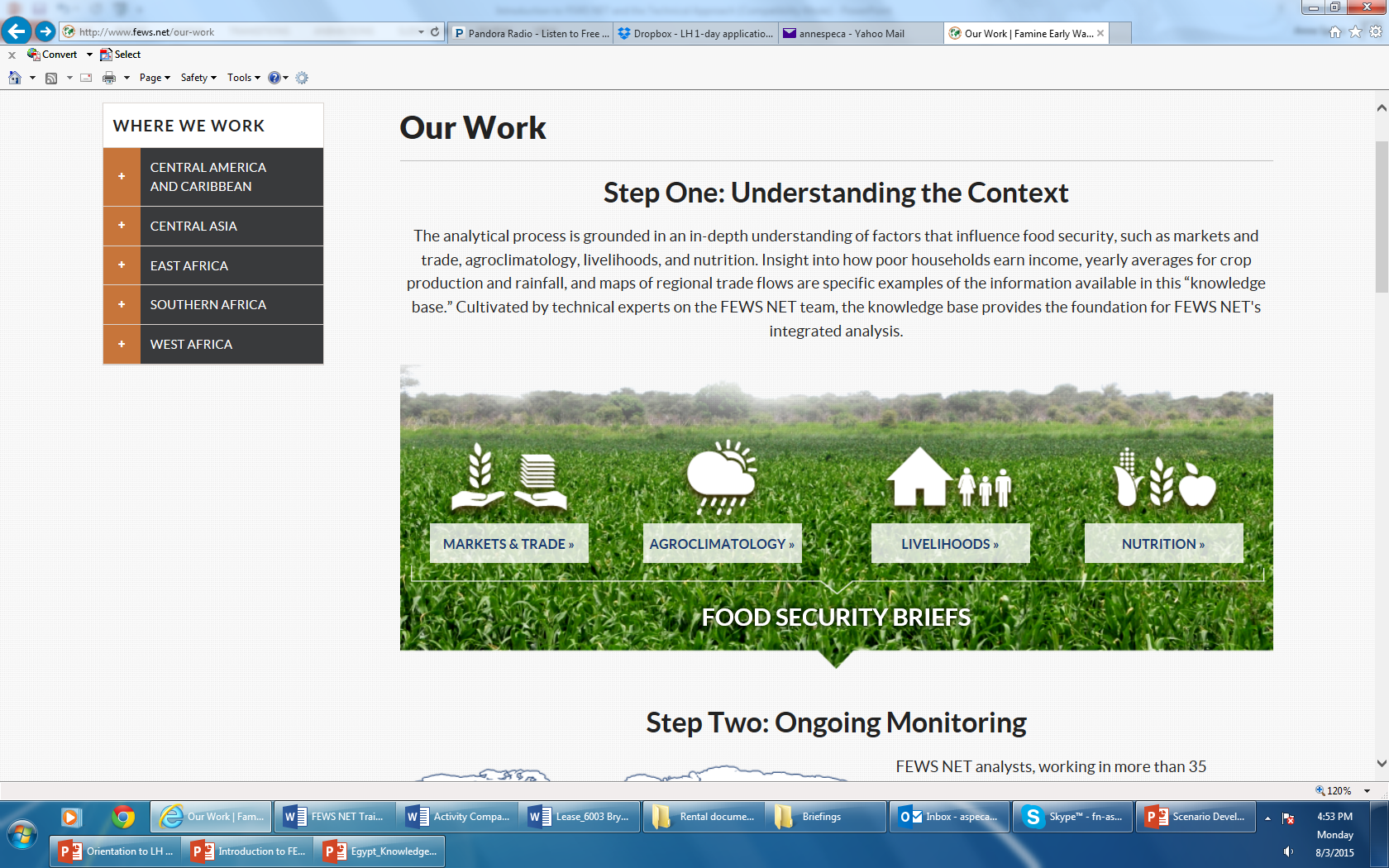 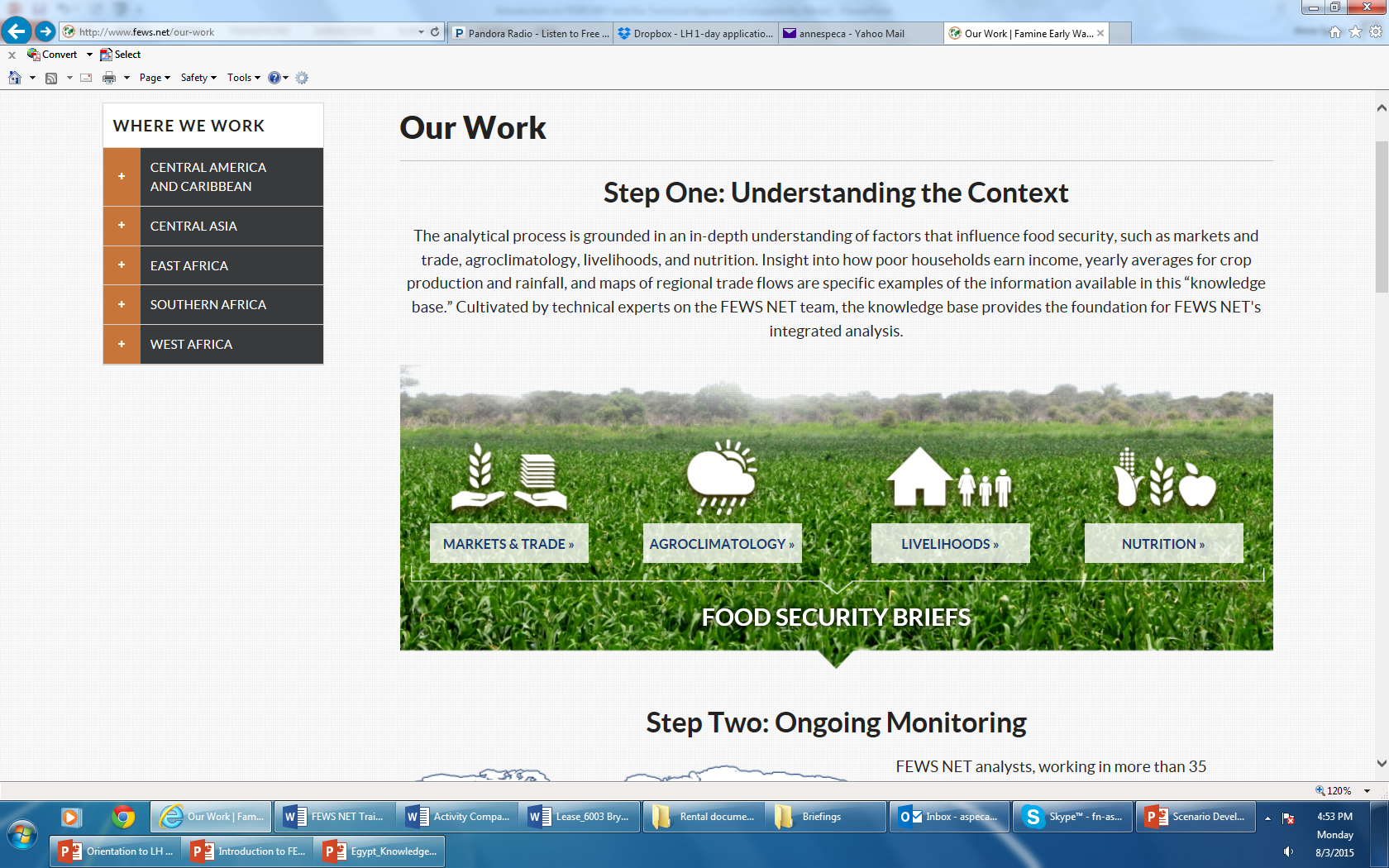 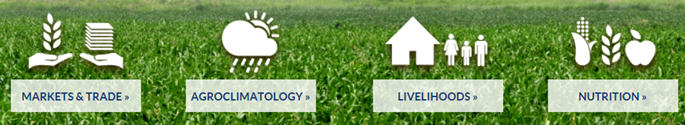 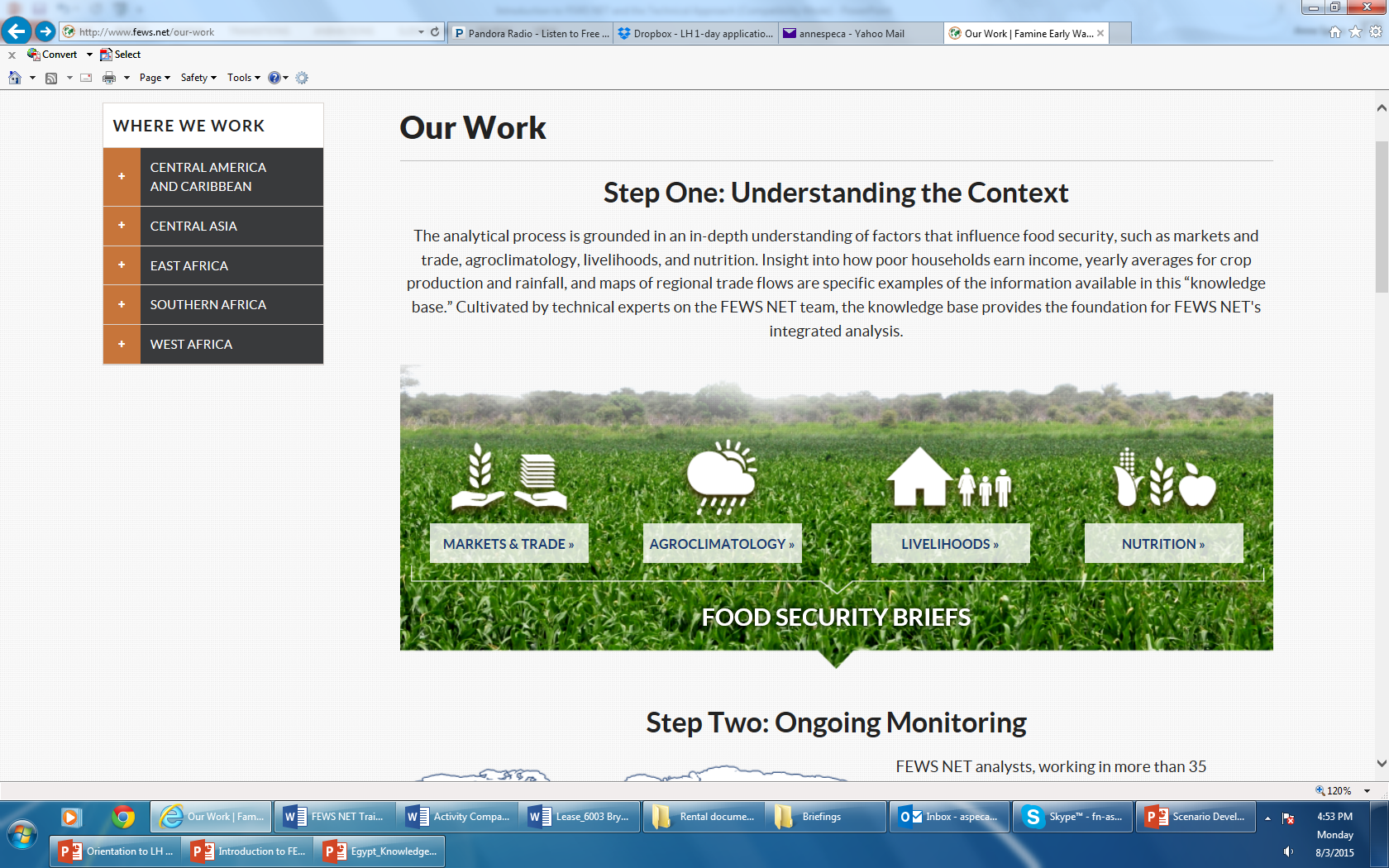 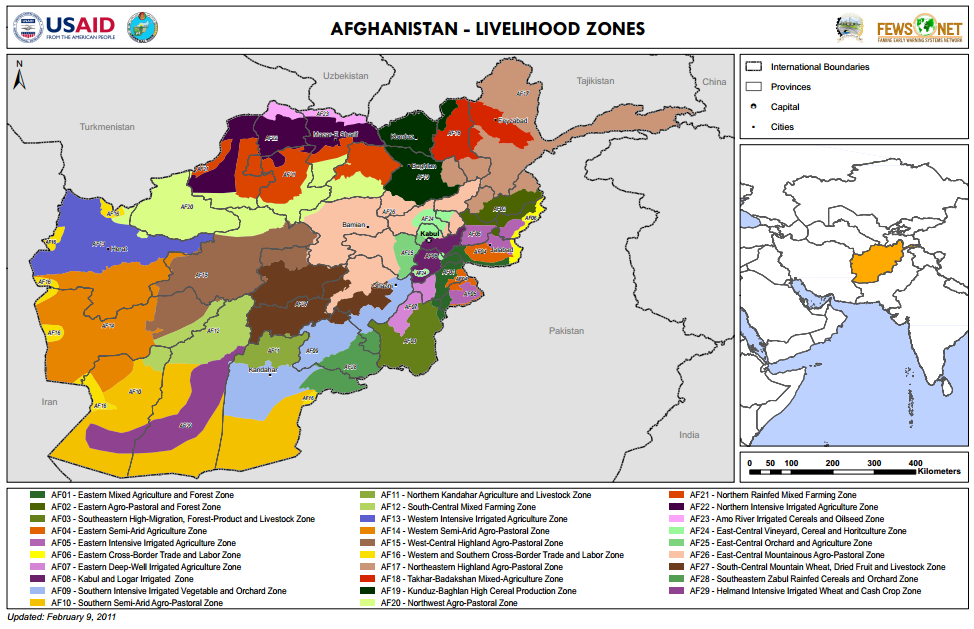 4
FEWS NET Products
Food Security Outlook
Food Security Outlook Update
Food Security Alert
Special Report
Food Assistance Outlook Brief
Livelihood Zone Map
Livelihood Zone description
Livelihood Baseline
Household Economy Approach (HEA) Outcome analysis
SMART Surveys
Nutrition Causal Analysis
Nutrition Context Document
Technical Guidance and Training Modules
Climate Change Research
eLearning modules
Global Weather Hazards
Seasonal Monitor
Monthly Seasonal Forecast Review
Knowledge Base Products: rainfall estimation; drought metrics; vegetation and crop conditions; surface water monitoring
Analysis tools
Market Fundamentals Report
Enhanced Market Analysis
Price Watch
Price Bulletin
Regional Supply and Market Outlook
Cross border trade monitoring systems
Market monitoring bulletin
Production and trade flow mapping
5
FEWS NET Teams
USAID FEWS NET Management Team
Planning and Management of Early Warning / Decision Support Activities
Early Warning Team (Pillar 1)
Chemonics International
Emeregncy Food Insecurity Analysis
Learning and Data Hub Team (Pillar 2)
American Institutes for Research (AIR)
FEWS NET website, FEWS NET Data Warehouse, FEWS NET Data Explorer, Communications
Applied Research Team (Pillar 3)
Chemonics International
Livelihood Baseline Updates
Science Team
National Oceanic and Atmospheric Administration (NOAA)
U.S. Geological Survey (USGS)
National Aeronautics and Space Administration (NASA)
University of California, Santa Barbara (UCSB)
University of Maryland (UMD)
U.S. Department of Agriculture (USDA)
6
Science Team Organizations
U.S. Geological Survey EROS Center

NOAA Climate Prediction Center                               NOAA Physical Sciences Laboratory

NASA Goddard Space Flight Center

UC Santa Barbara Climate Hazards Center

UMD Department of Geographical Sciences

USDA International Production Assessment Division
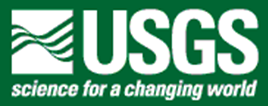 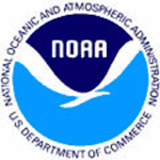 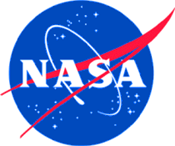 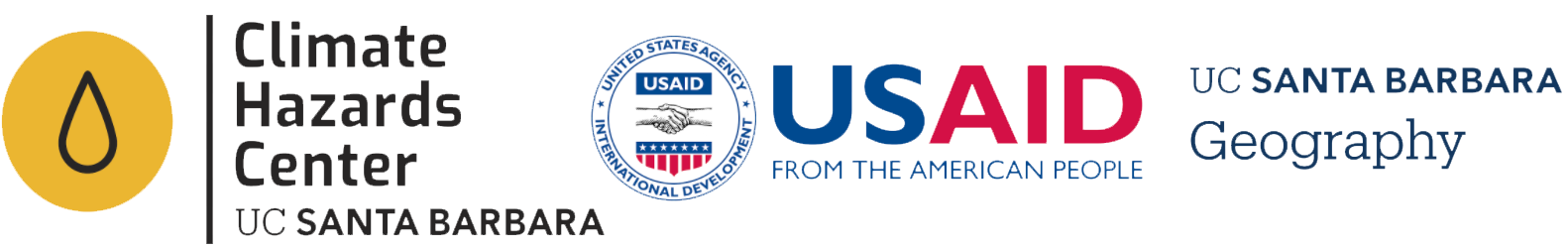 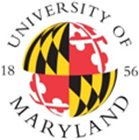 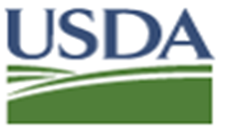 7
Monthly Seasonal Forecast Review
Purpose

Develop agroclimatology assumptions for food security scenarios

Process

Weeklong activity that rigorously considers agroclimatology assumptions

Prospects

Evolving process that fosters collaboration and progress
8
Forecast Review Supports Scenario Development
Goal
Assumptions used in scenarios
FEWS NET Scenario Development
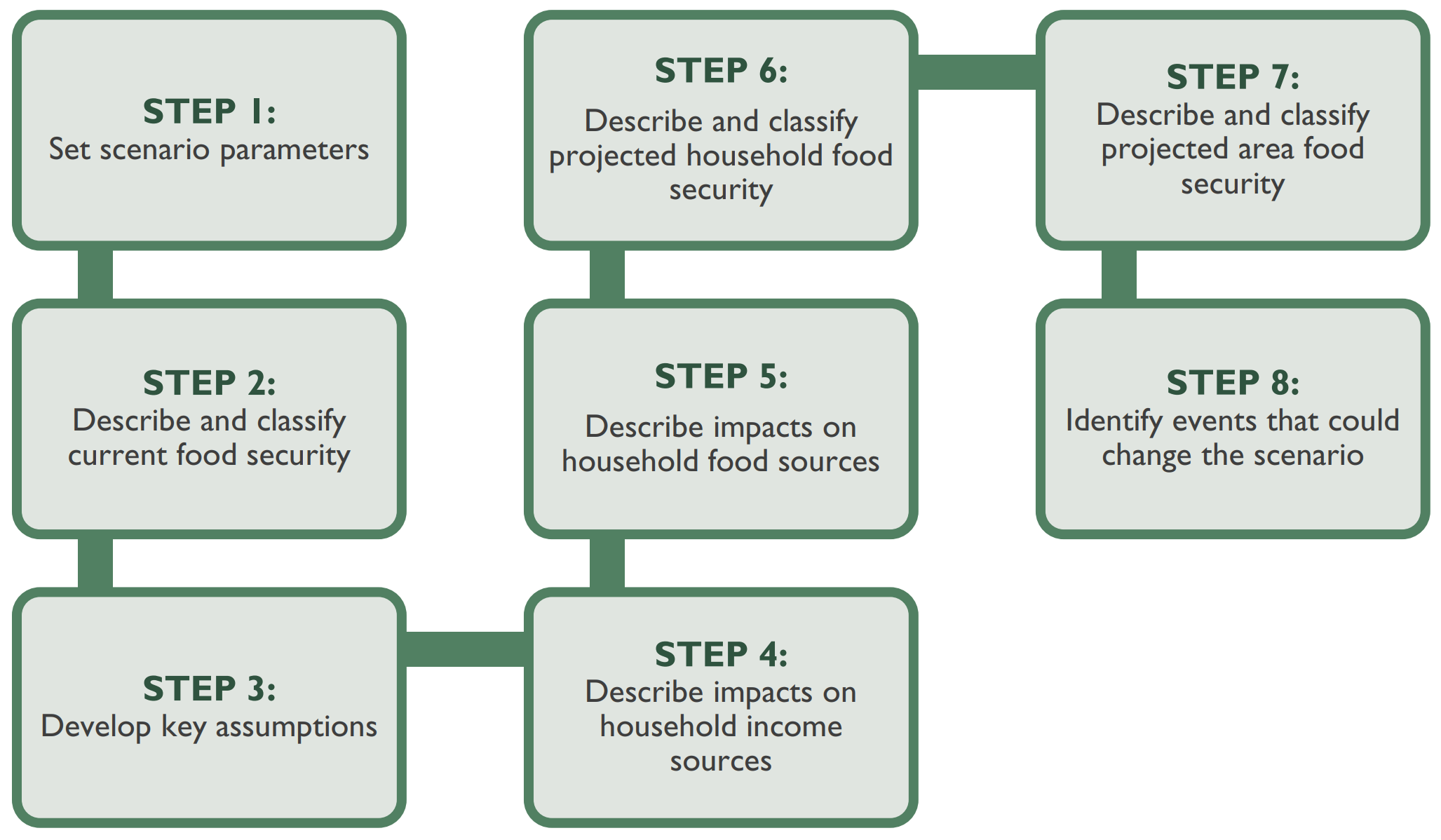 https://www.youtube.com/watch?v=uzPMyK5IaIg
9
Assumption Circle of Life
Science Team Shares Revised Assumptions with EWT
EWT Shares Assumptions with Science Team
Thursday
Prior Thursday
Seasonal
Forecast 
Review
Regional Science Teams Consider Assumptions
Science Team Considers Assumptions Together
Wednesday
Friday-Tuesday
10
Assumption Circle of Life
May 2023 Assumption 4b: Given expectations for El Nino and positive IOD, the October to December 2023 short rains/deyr season in northern and eastern Kenya, Somalia, and southern/southeastern Ethiopia will most likely be above average.
Processes
Predictions
Scenarios
Monitoring
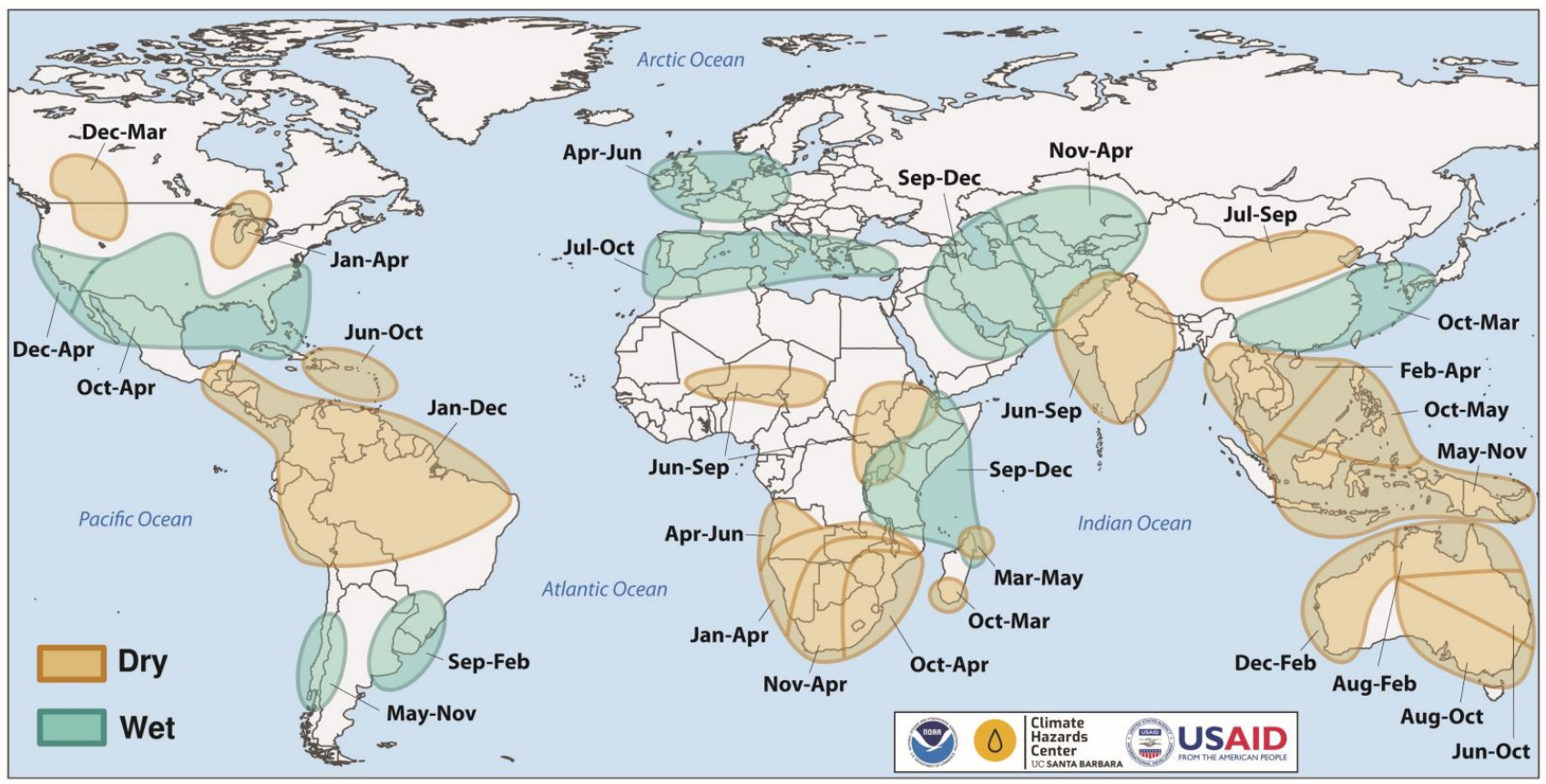 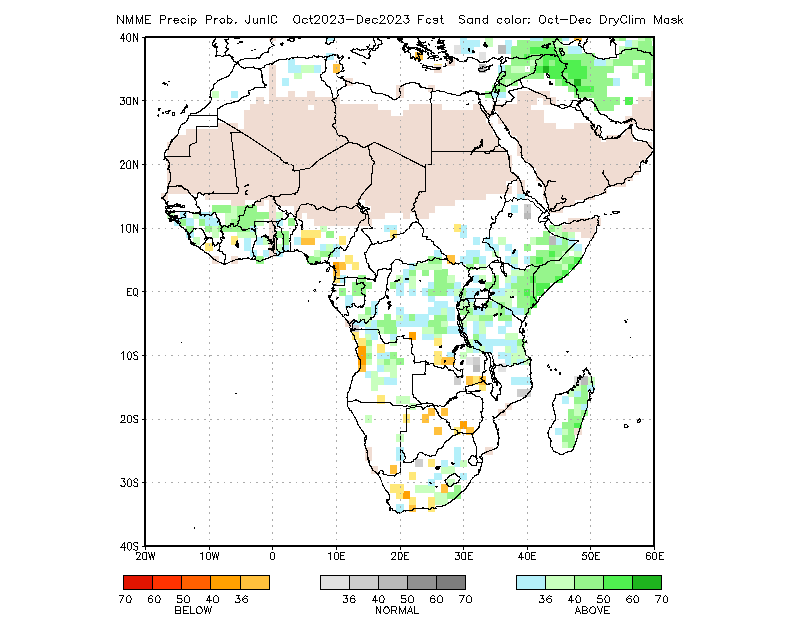 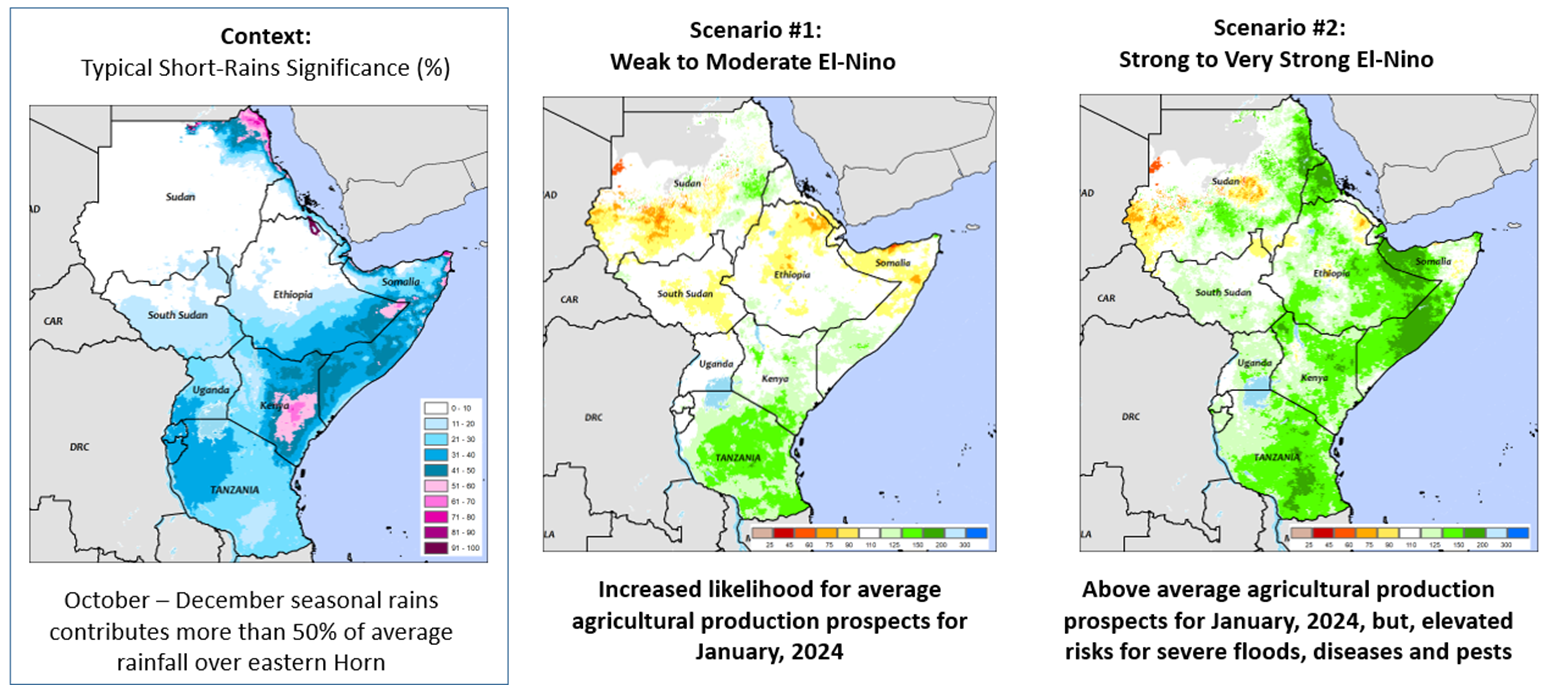 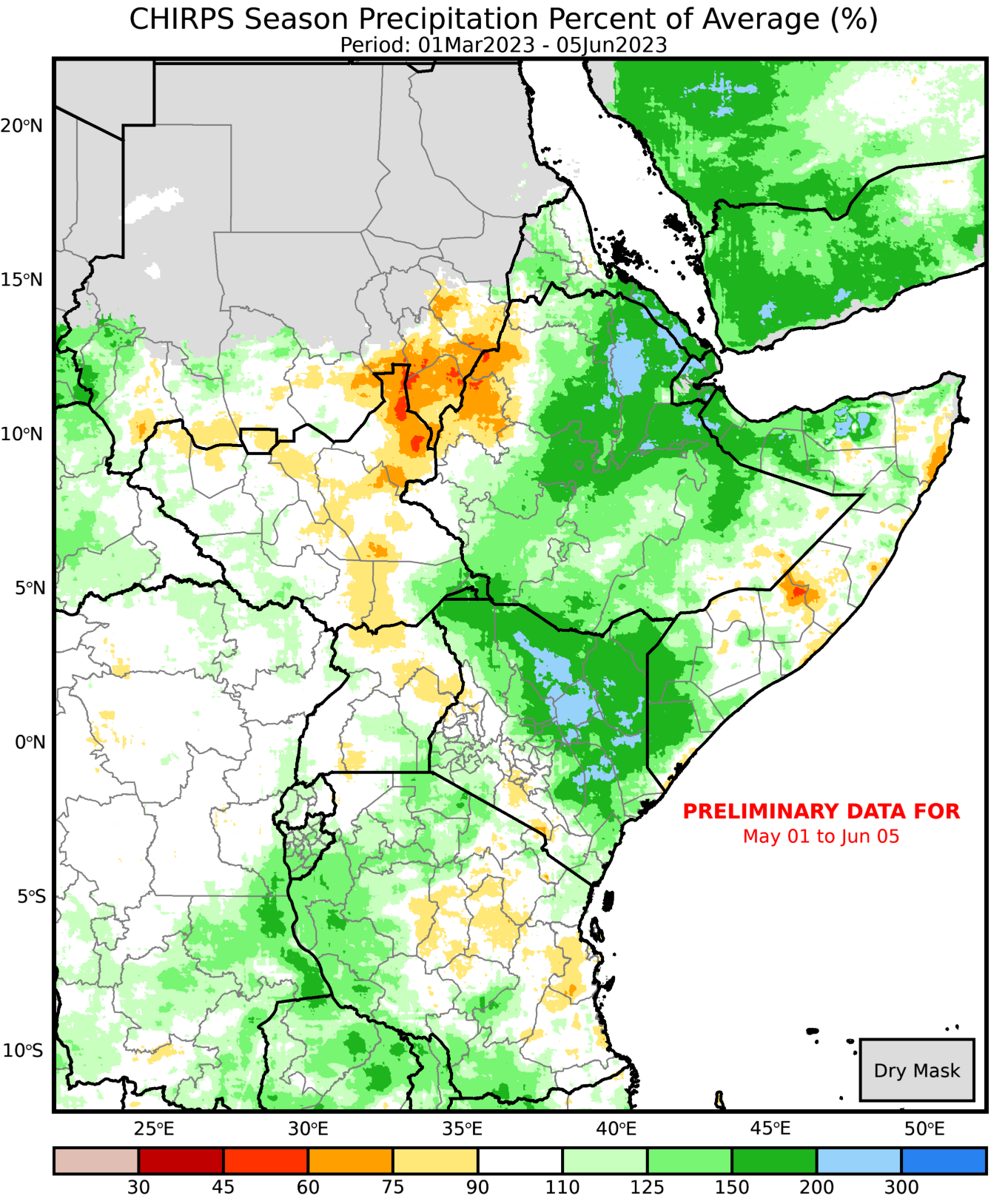 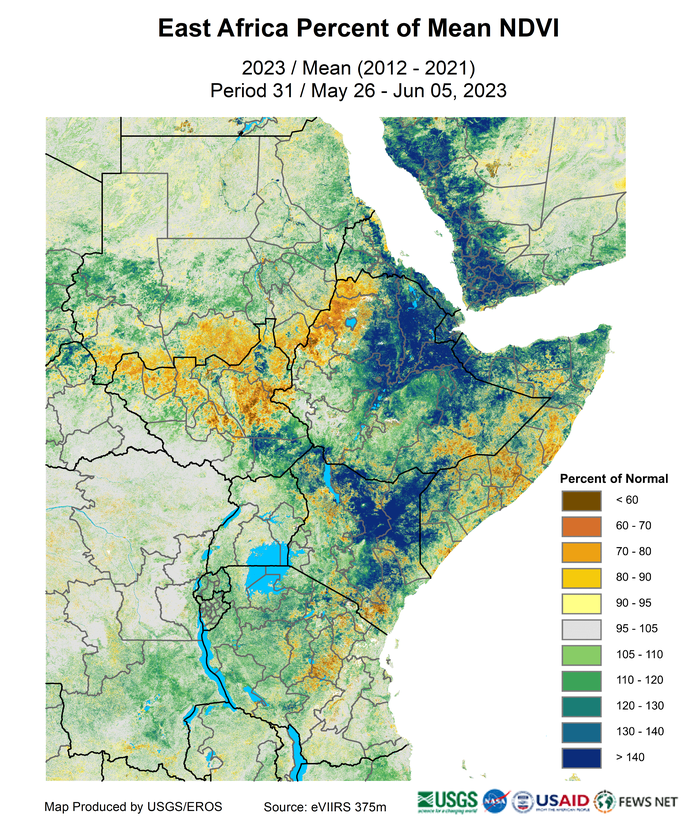 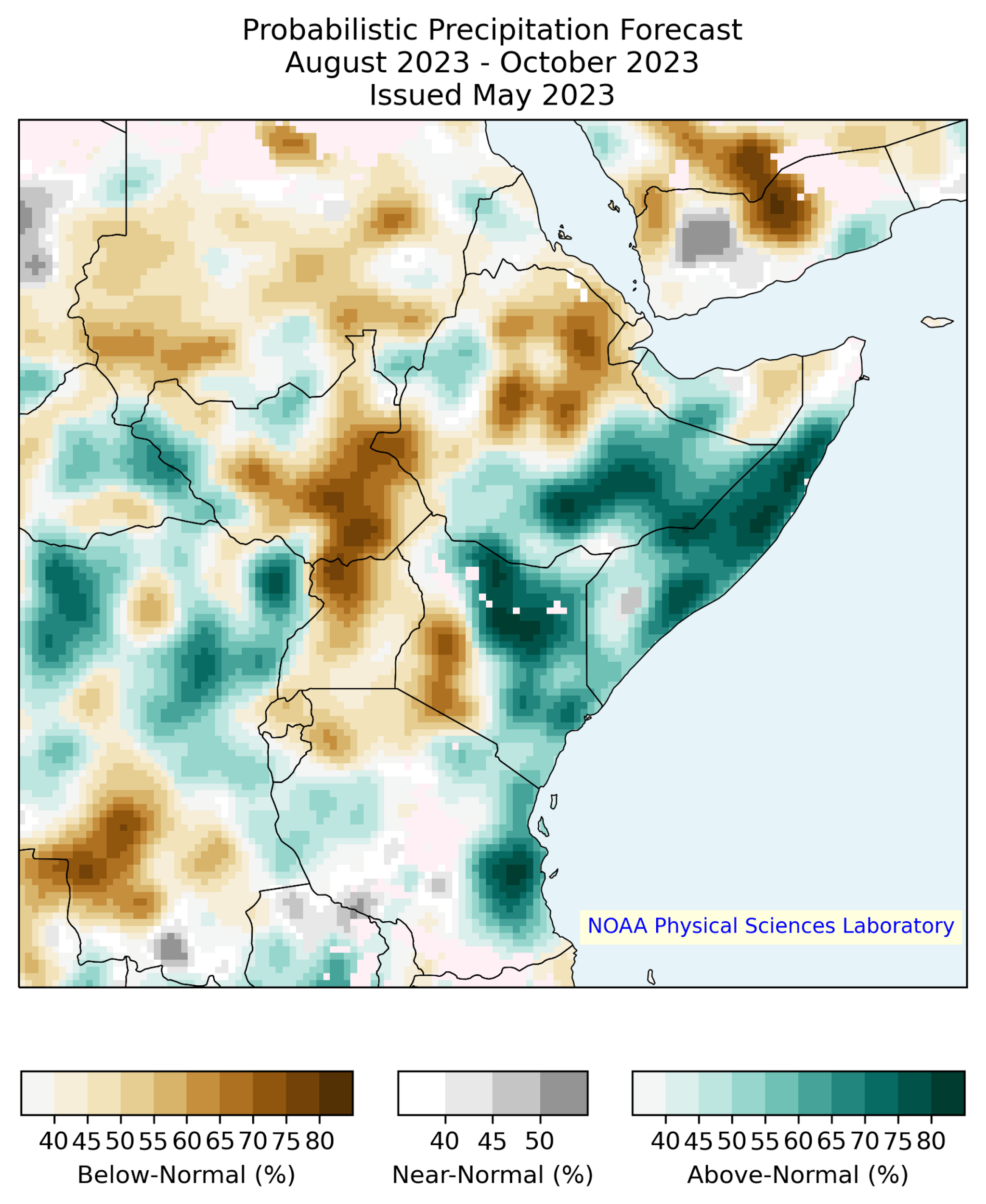 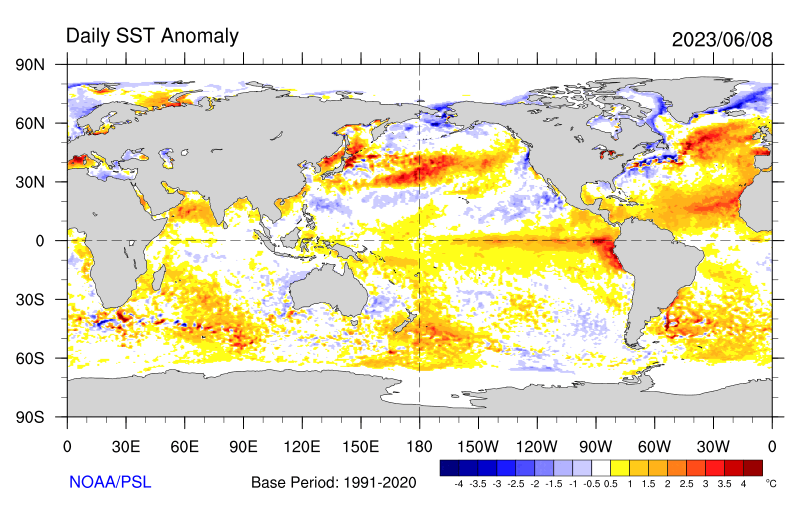 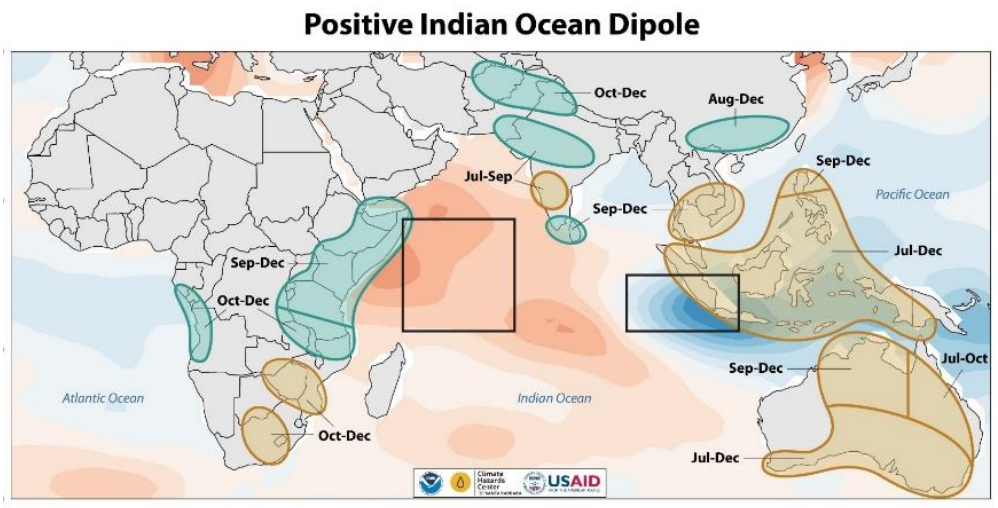 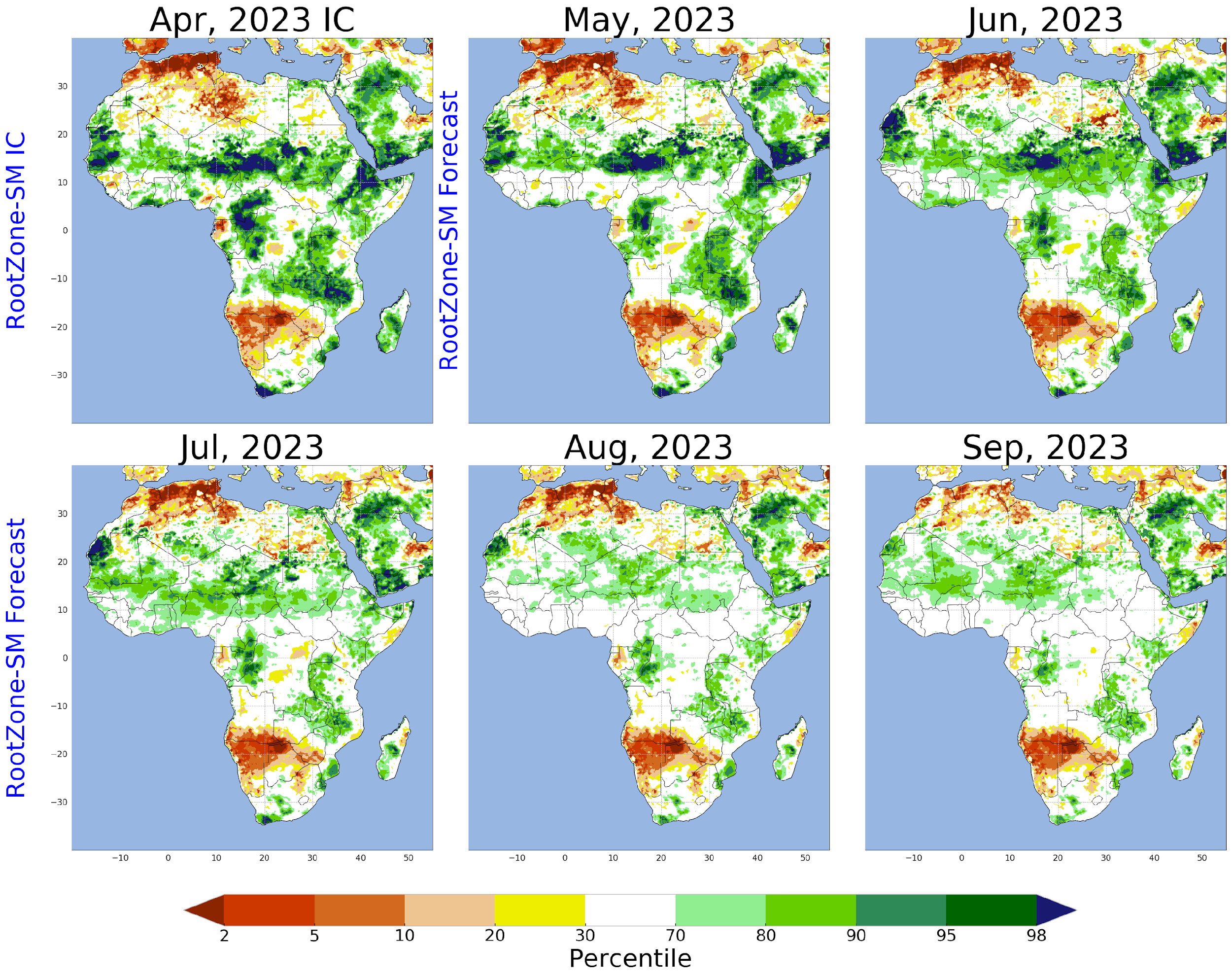 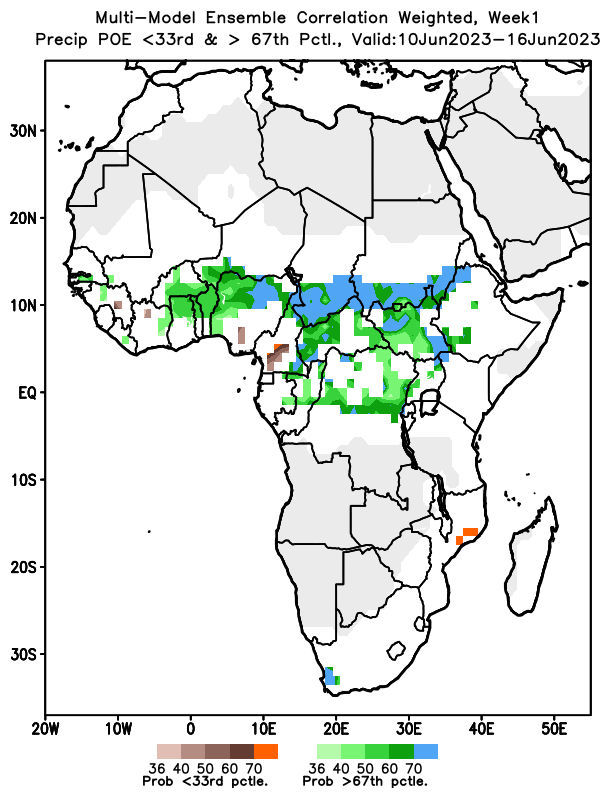 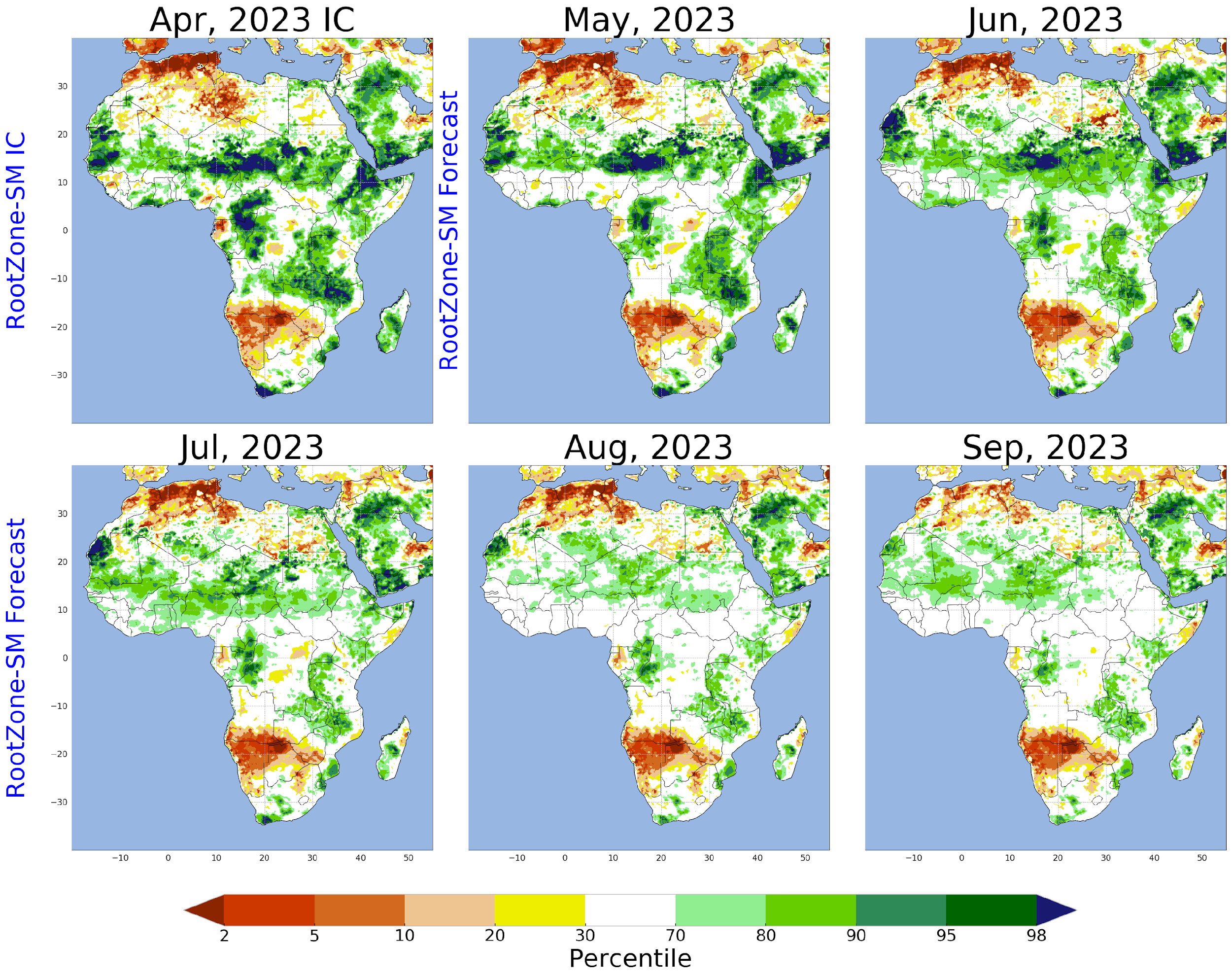 Afghanistan Monitoring Report
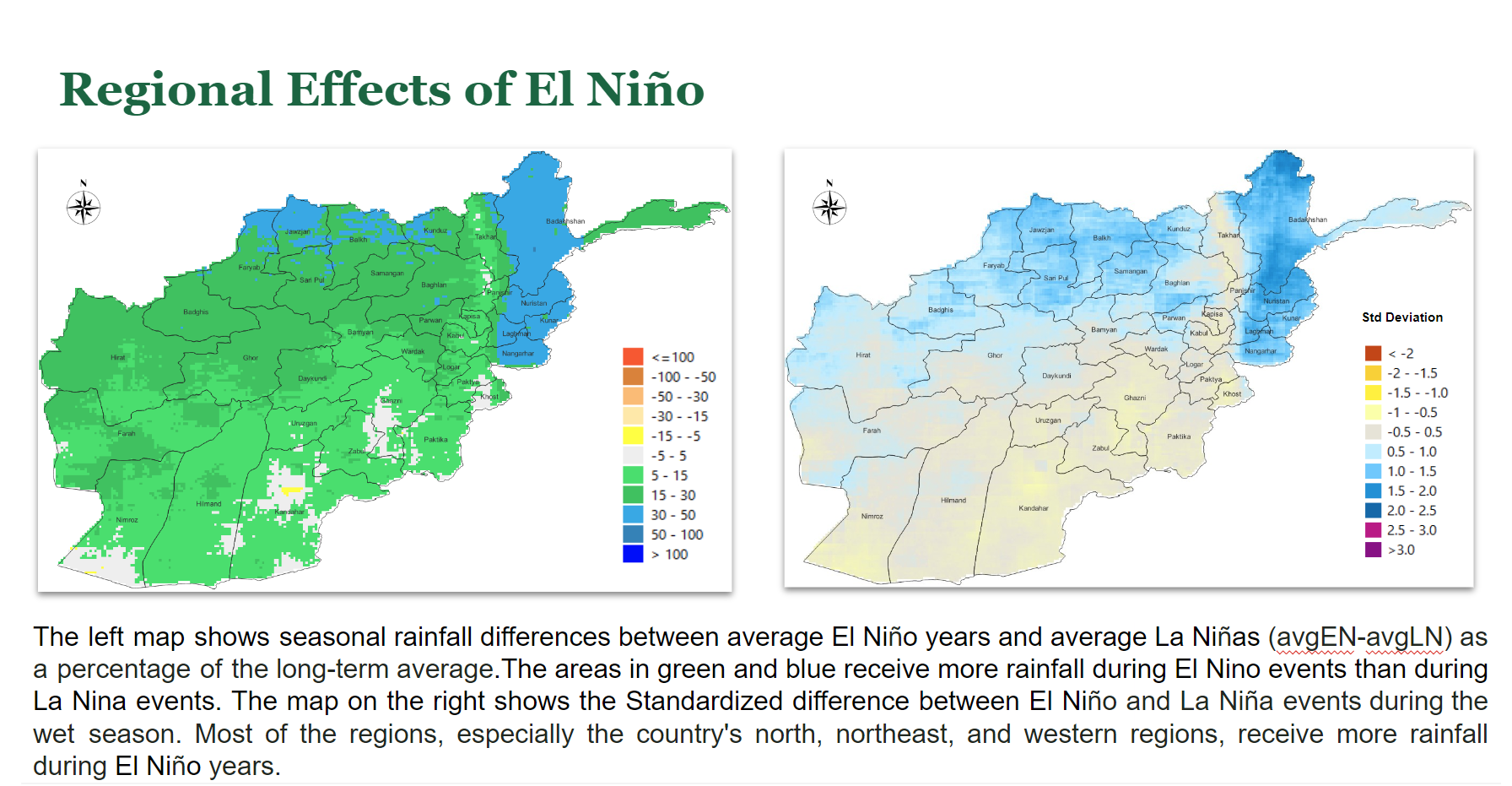 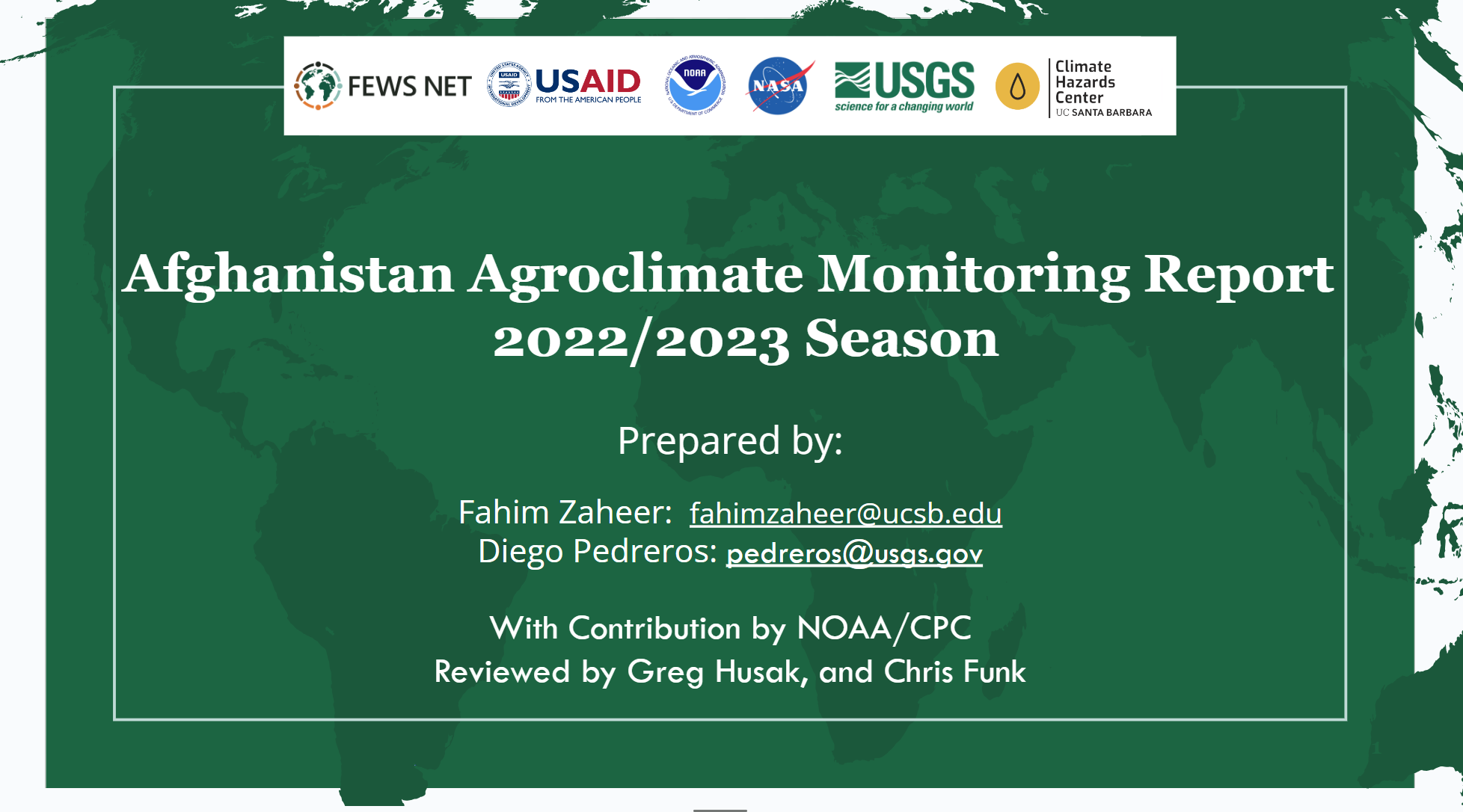 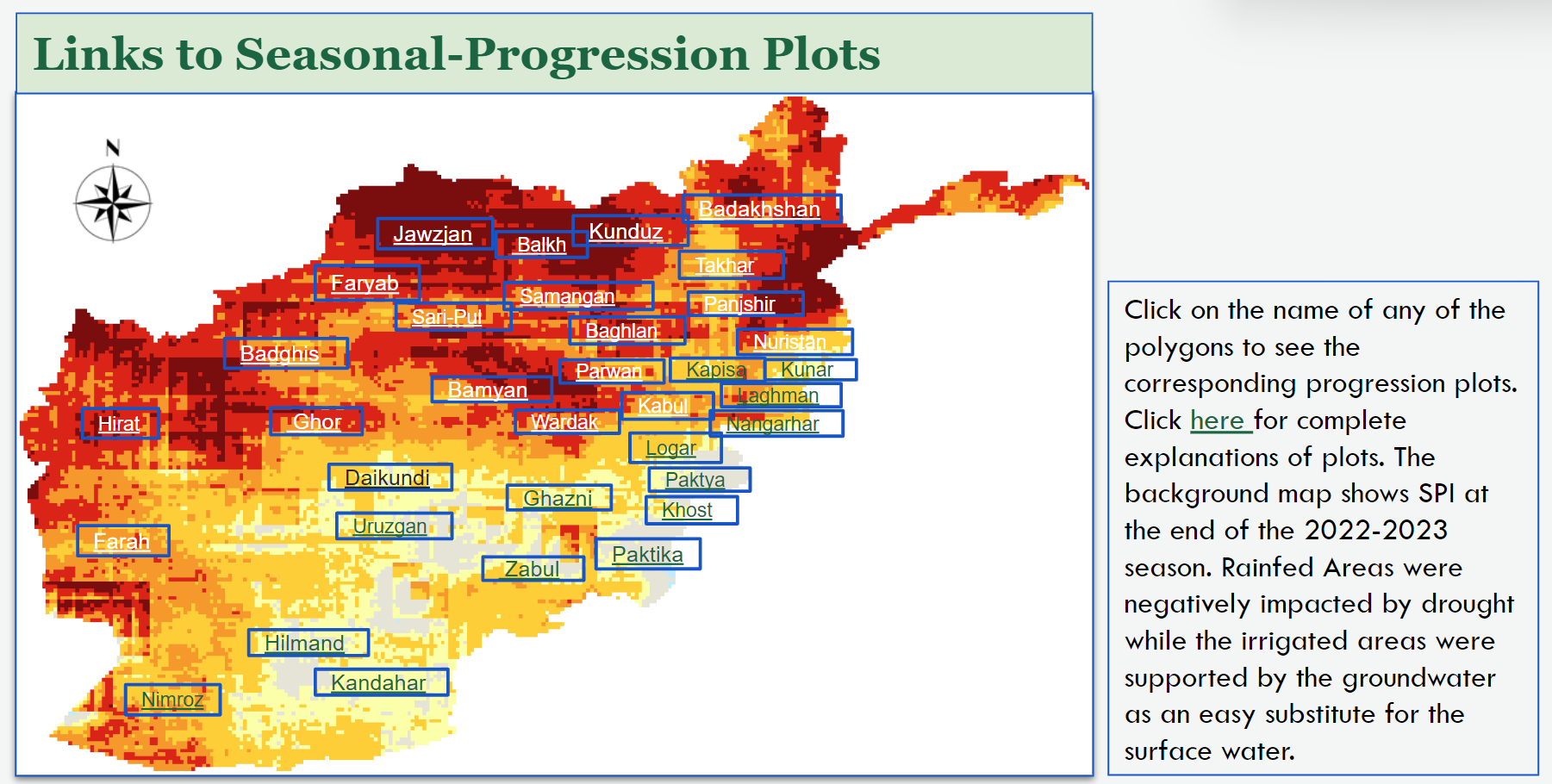 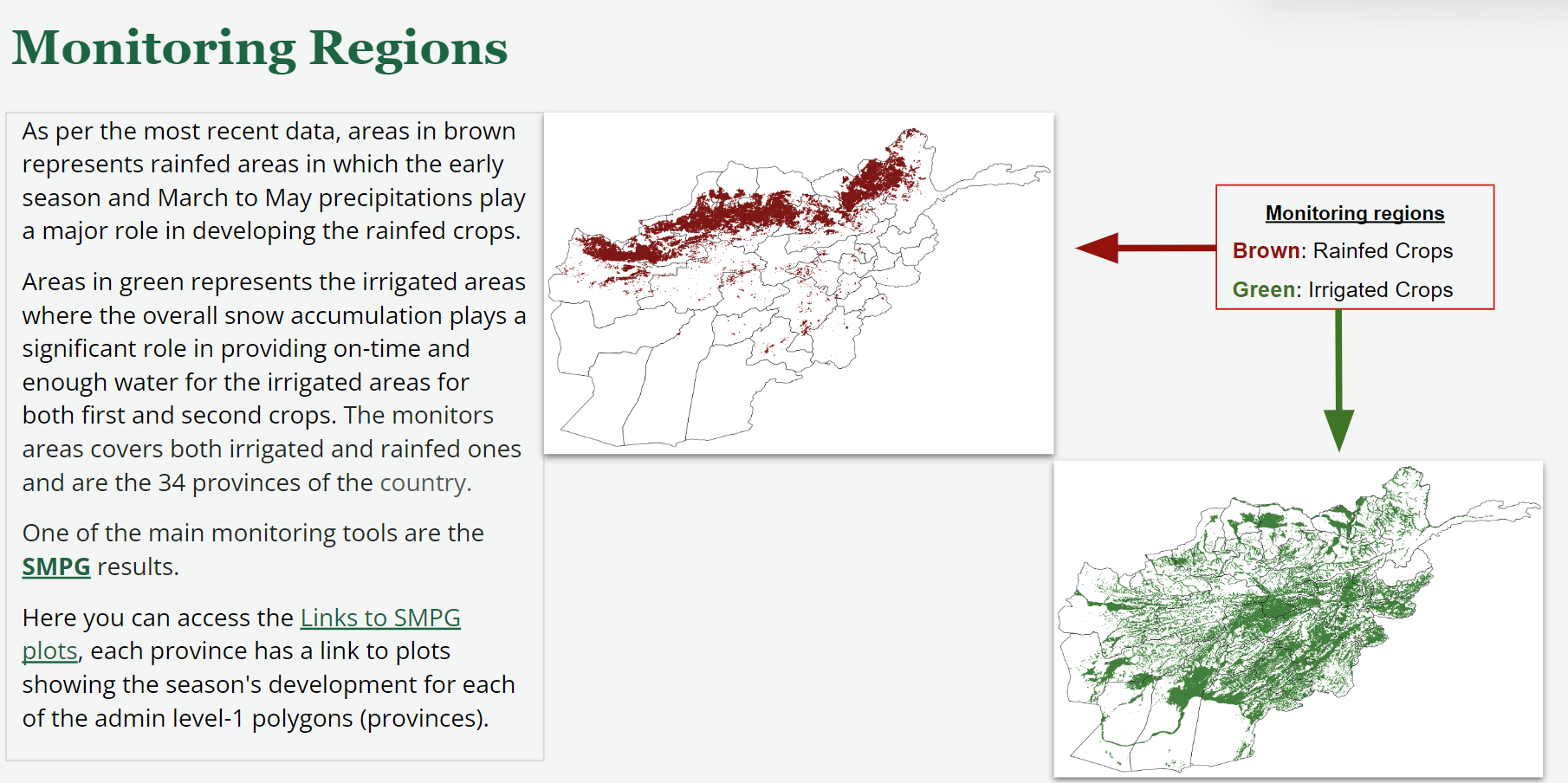 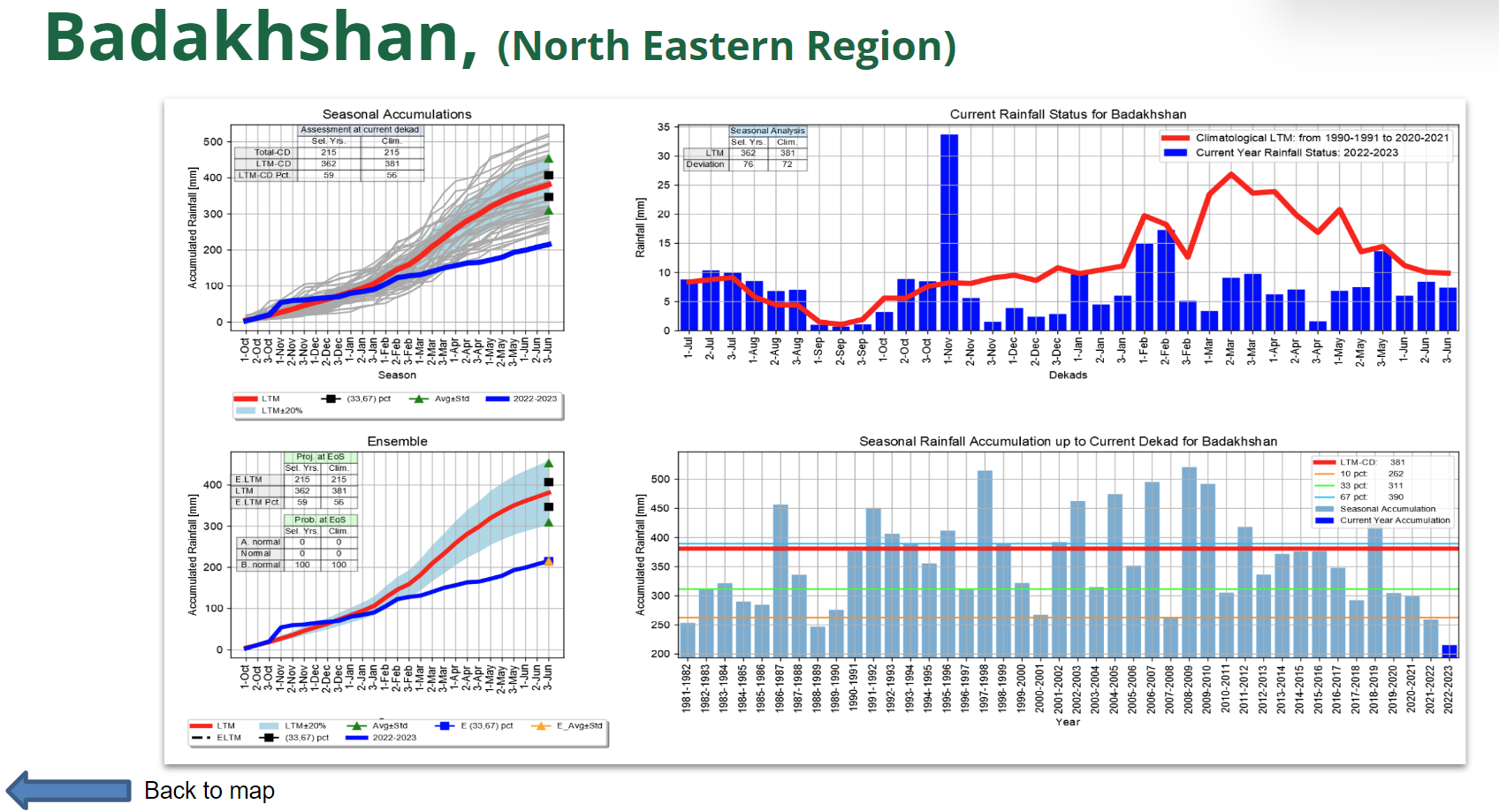 12
Flood Monitoring and Forecast
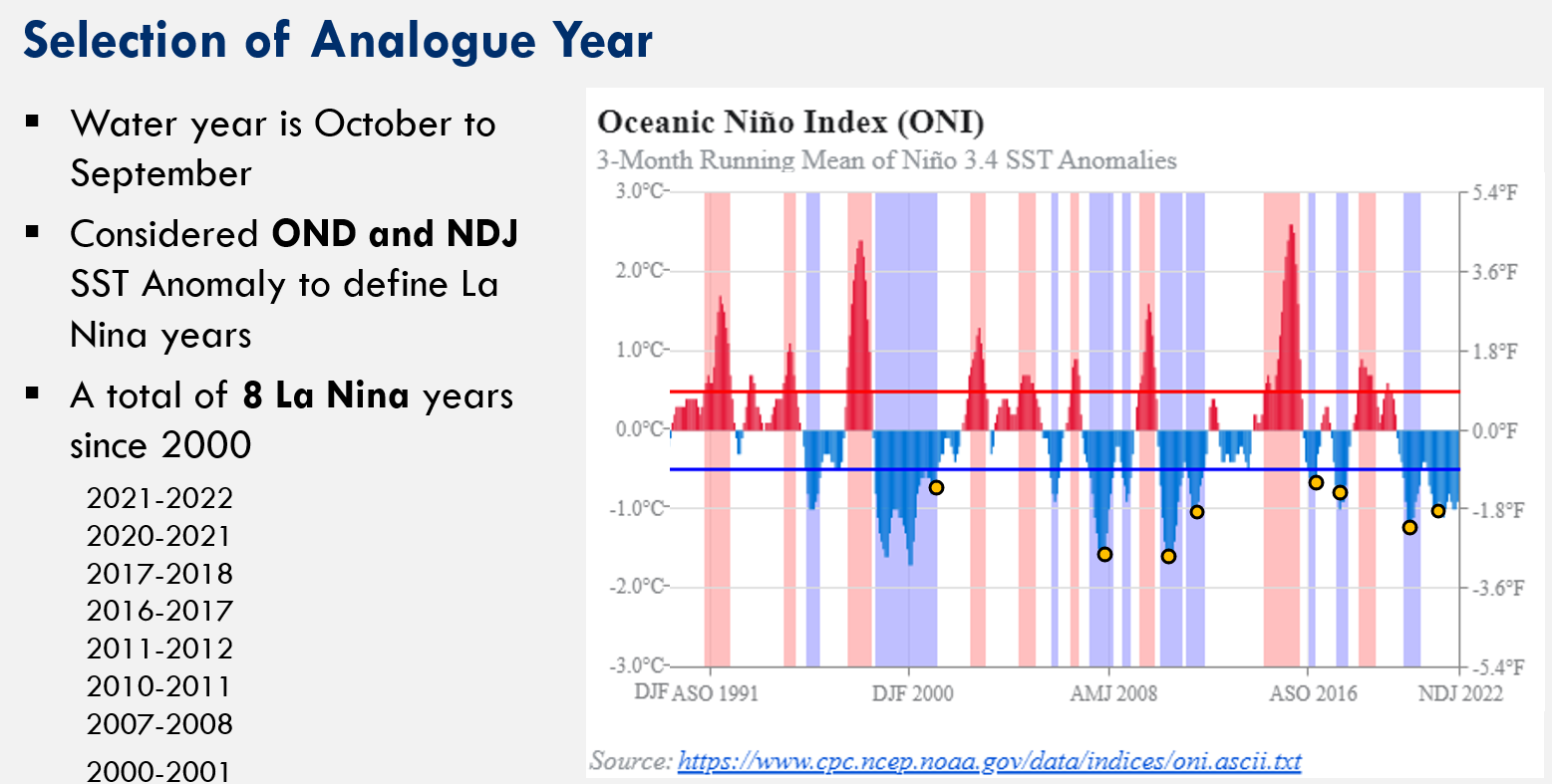 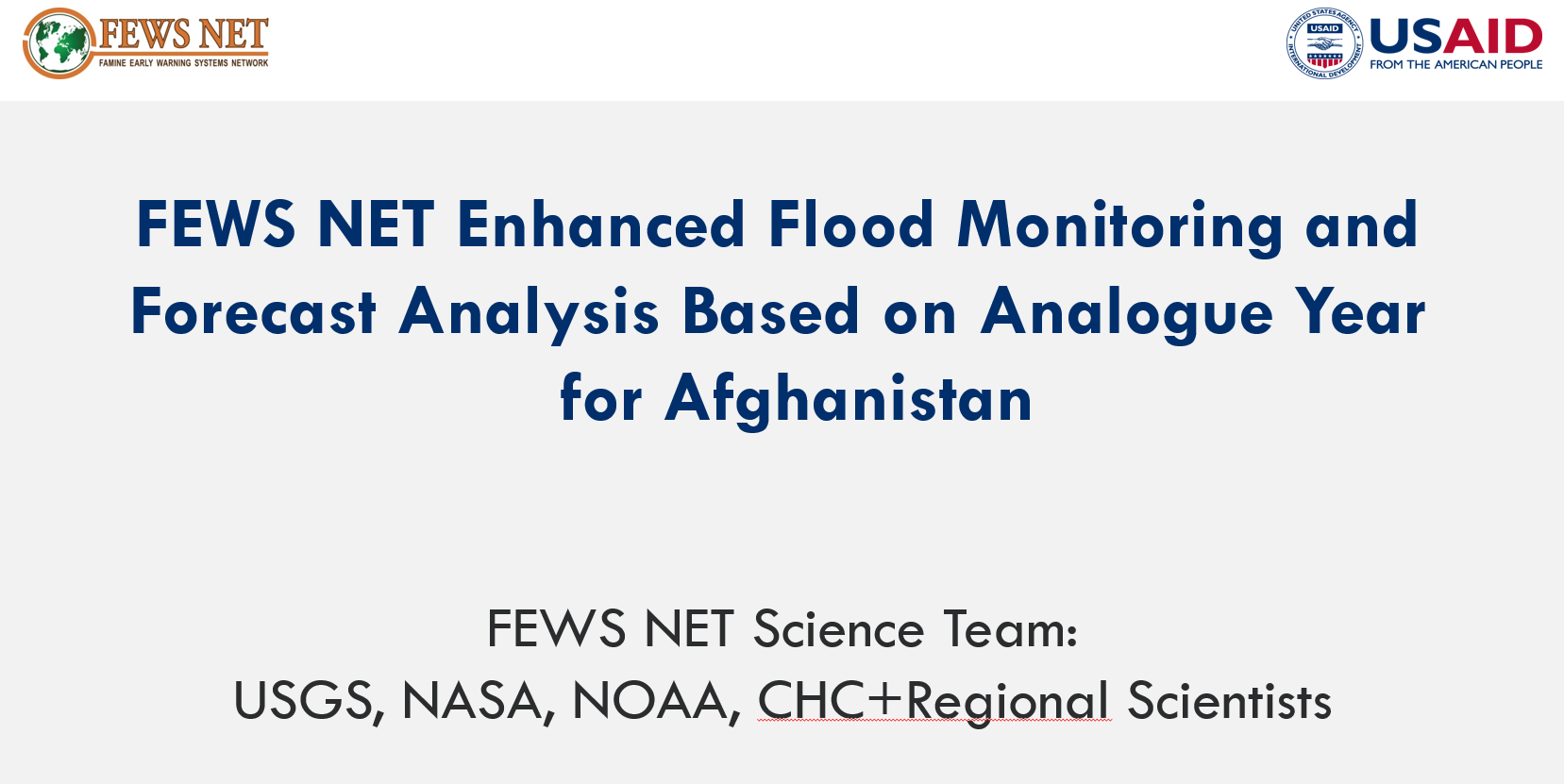 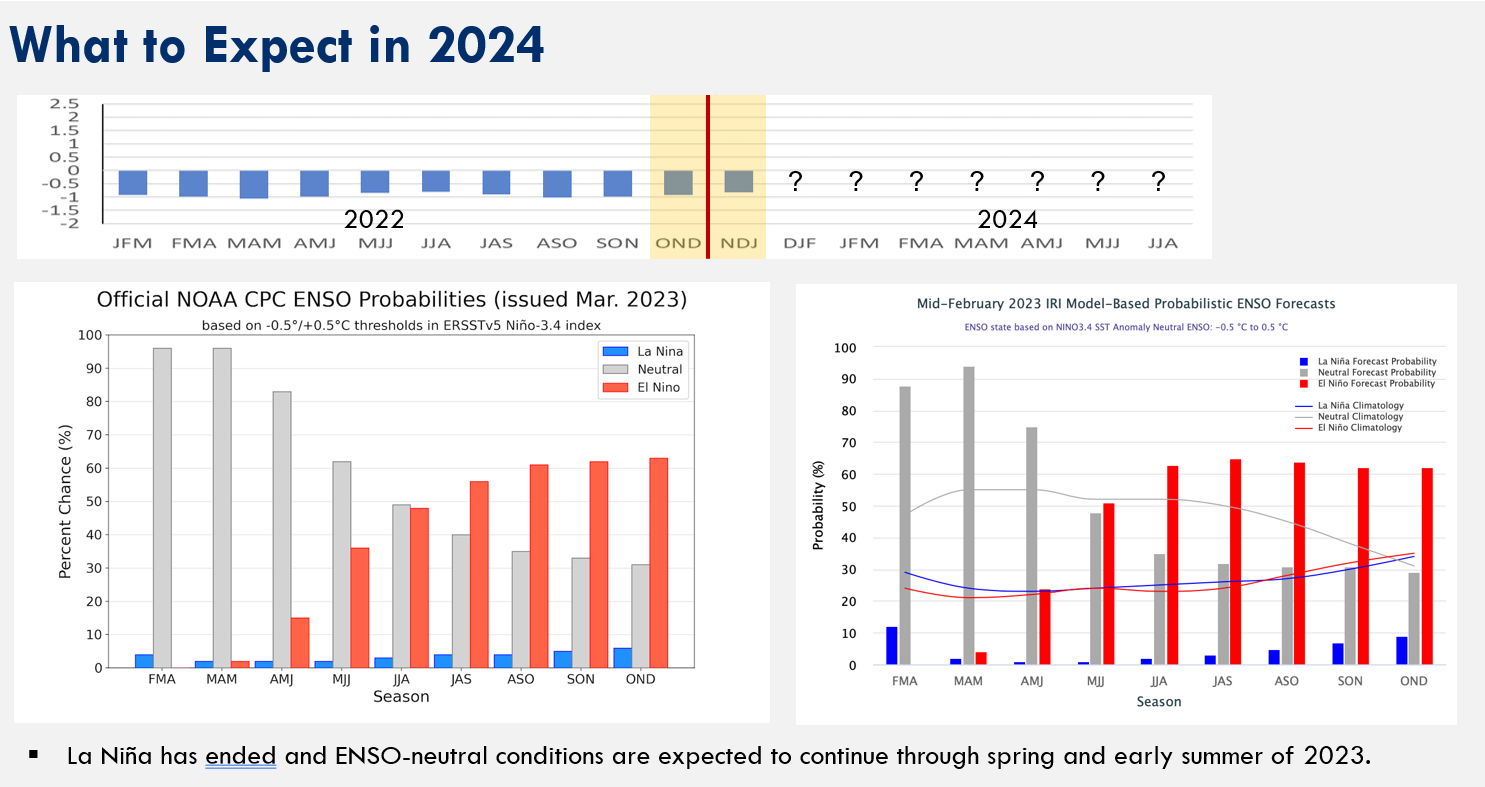 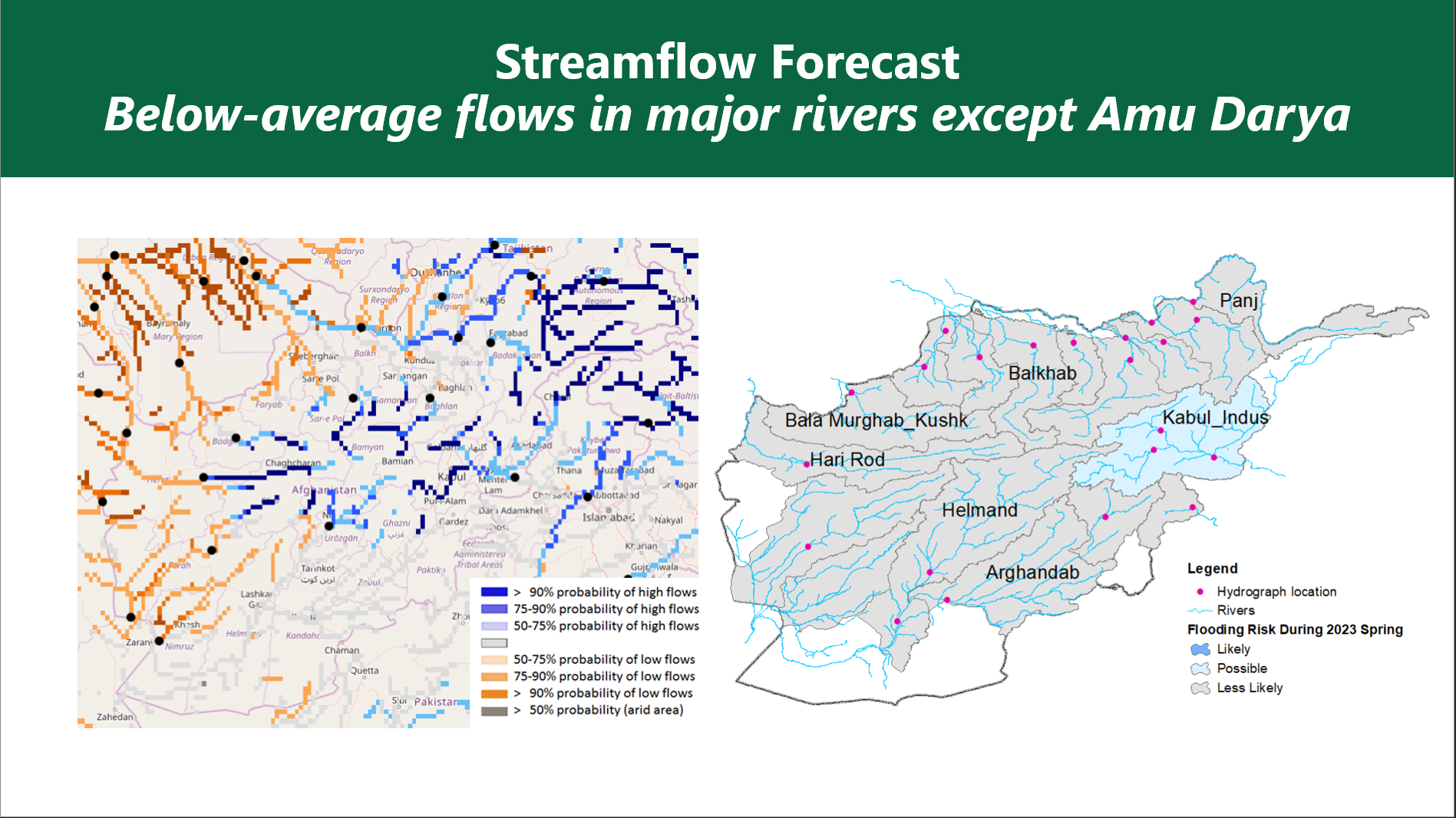 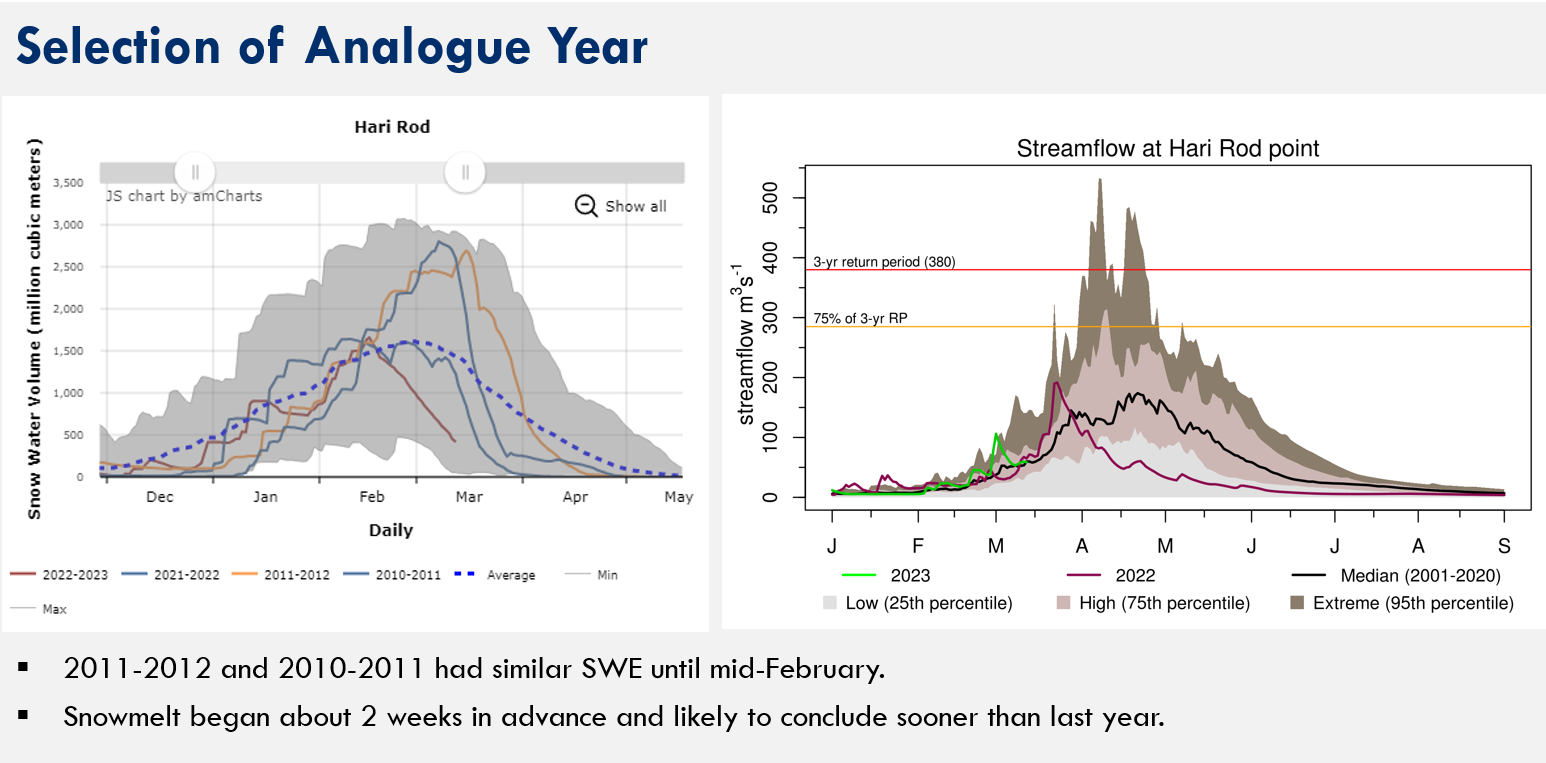 13
Data and Information Sharing
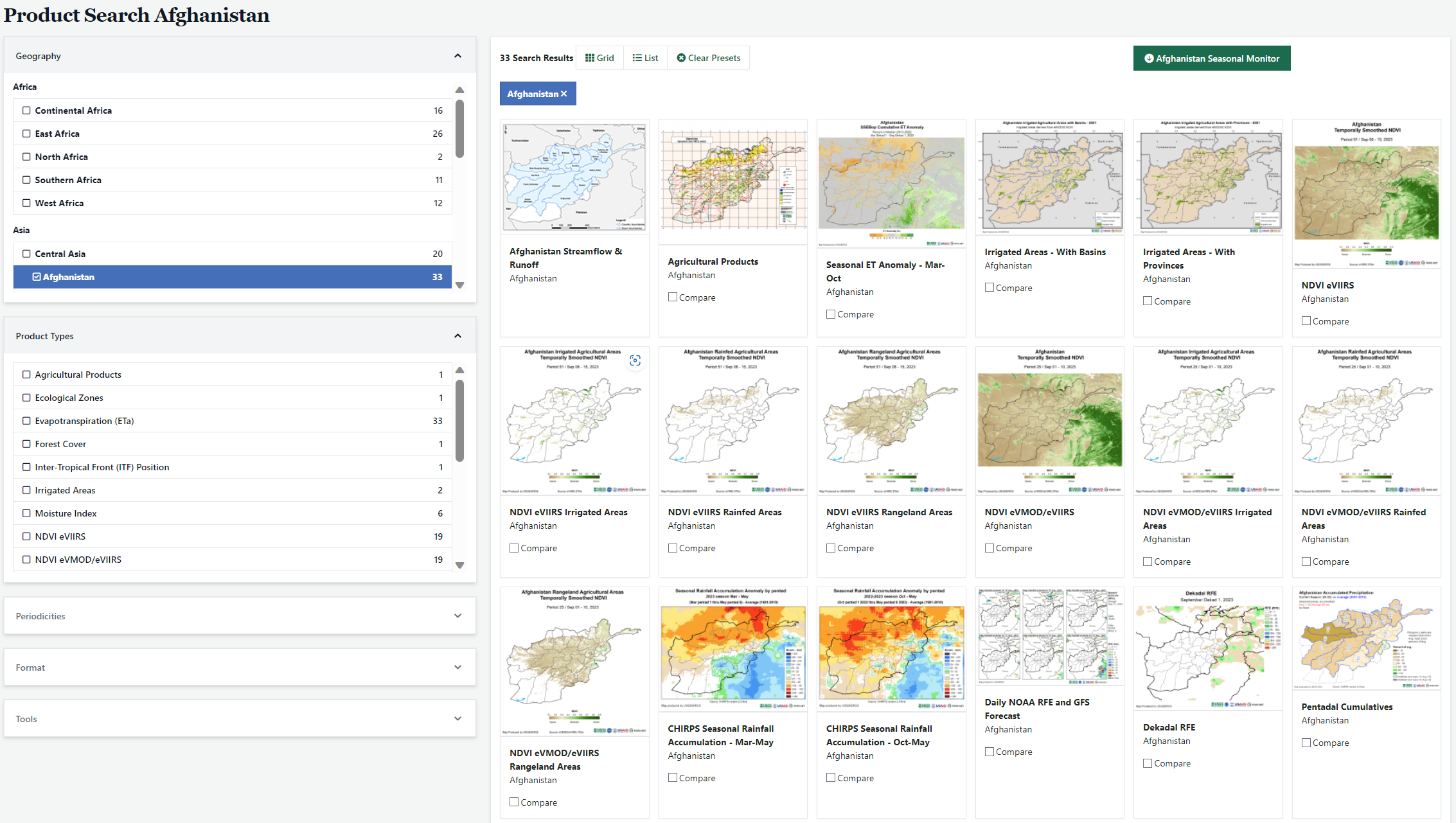 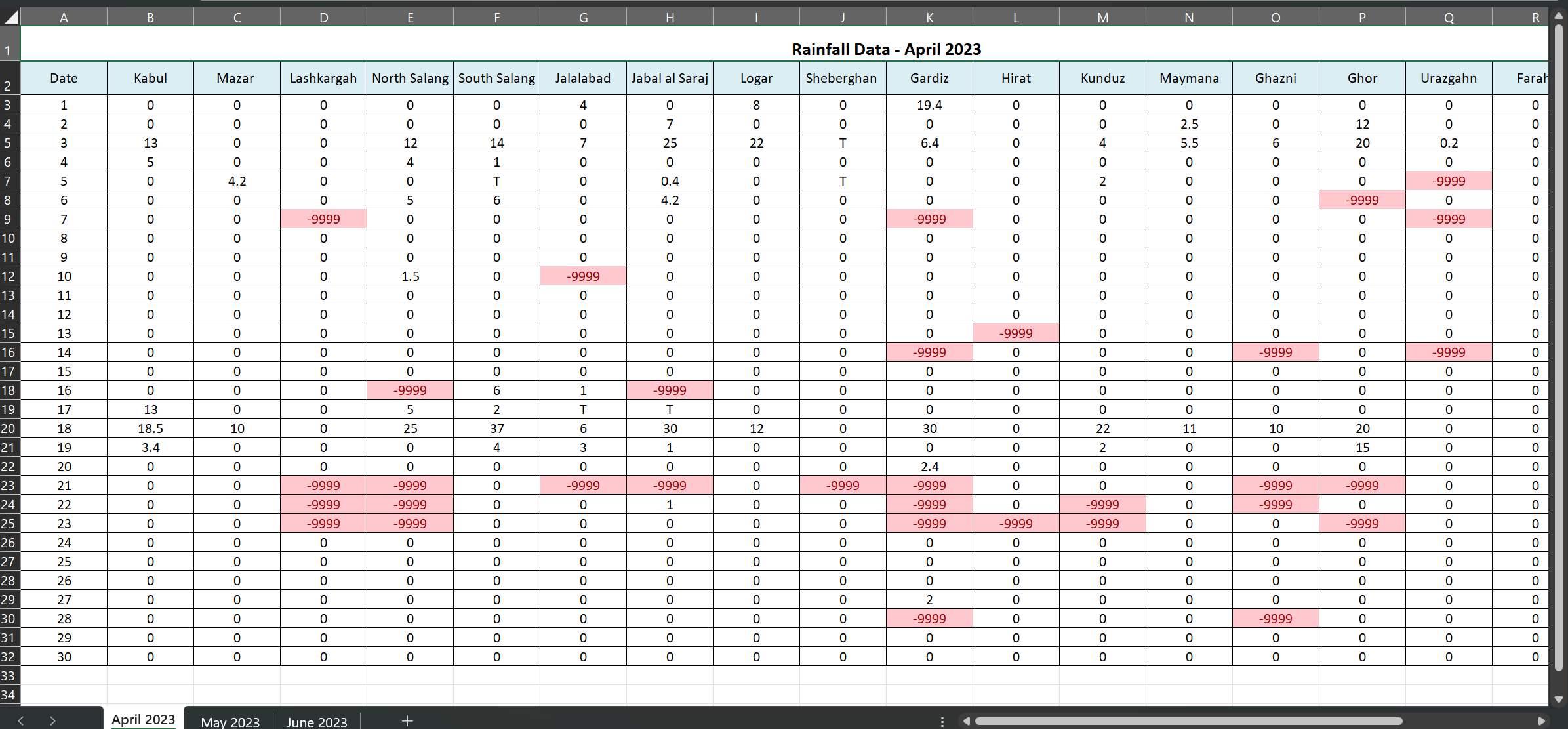 14
Capacity Building of the Partner Agencies
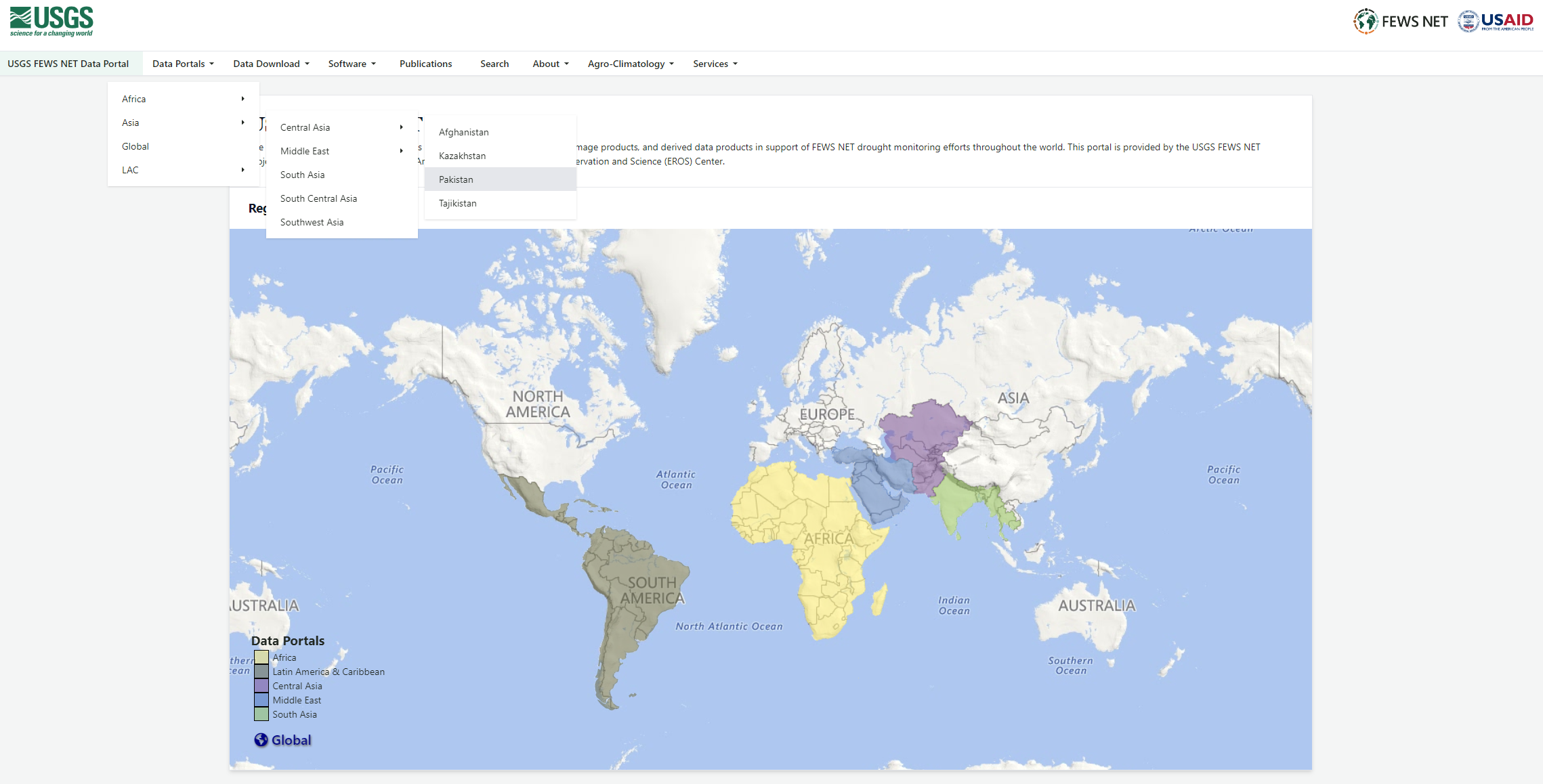 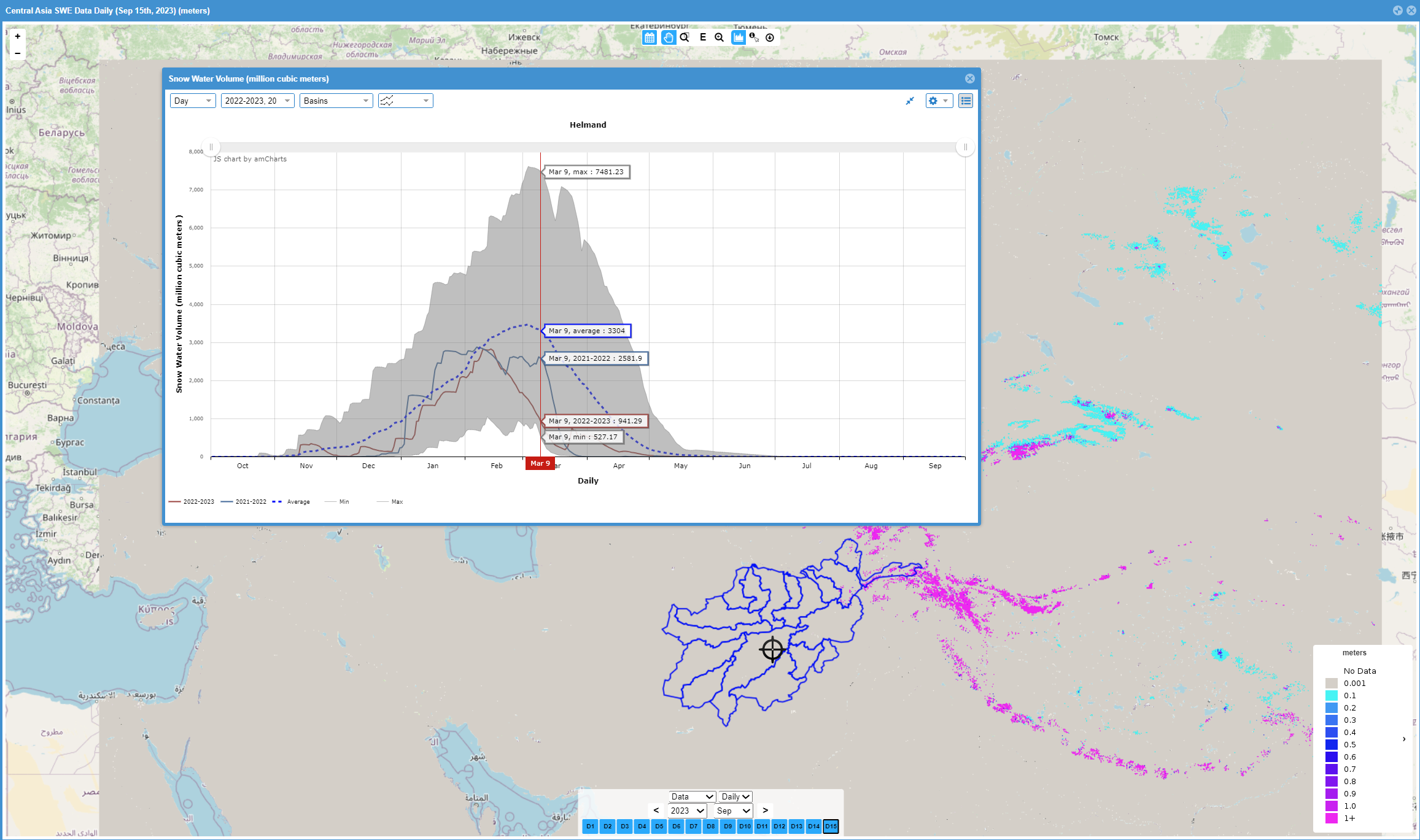 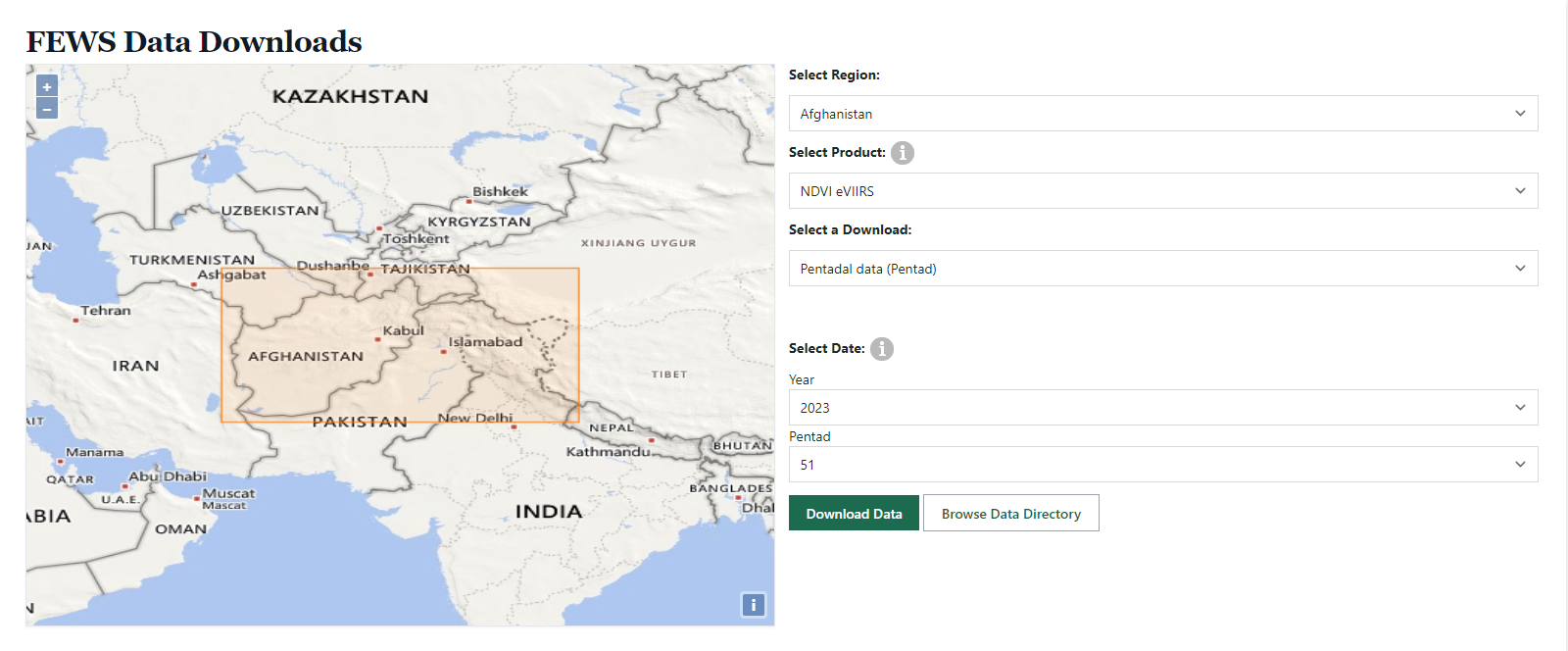 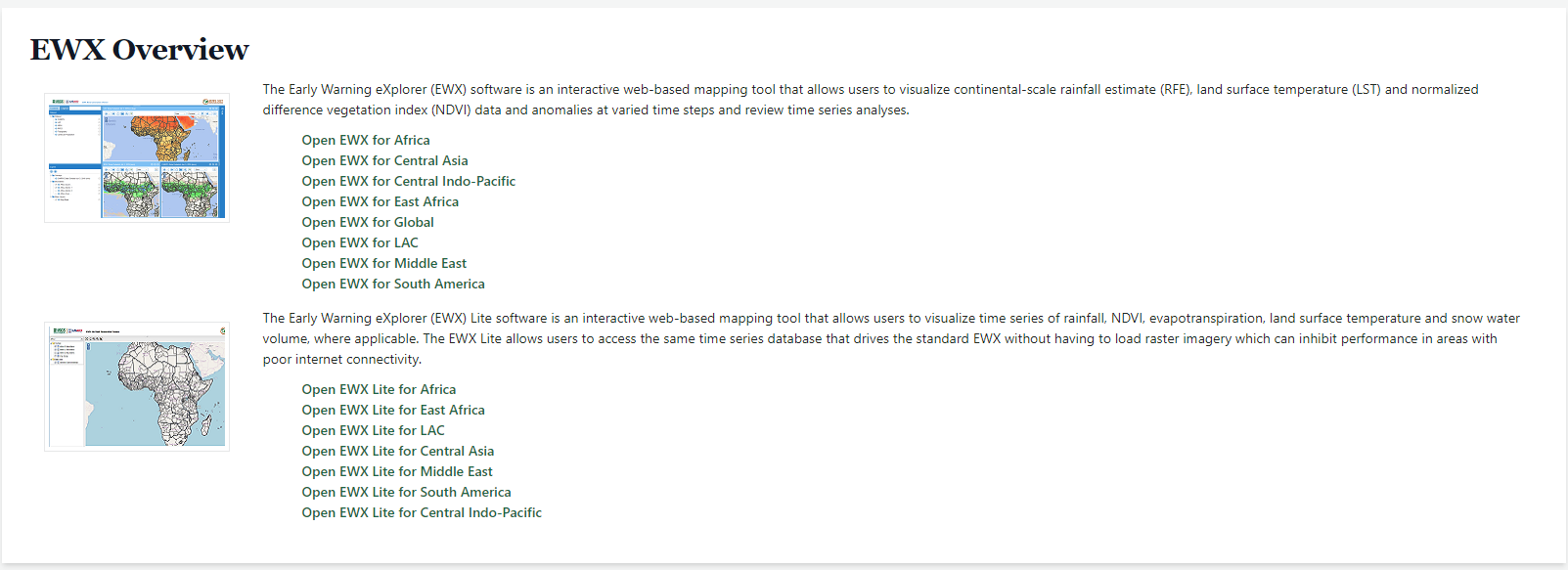 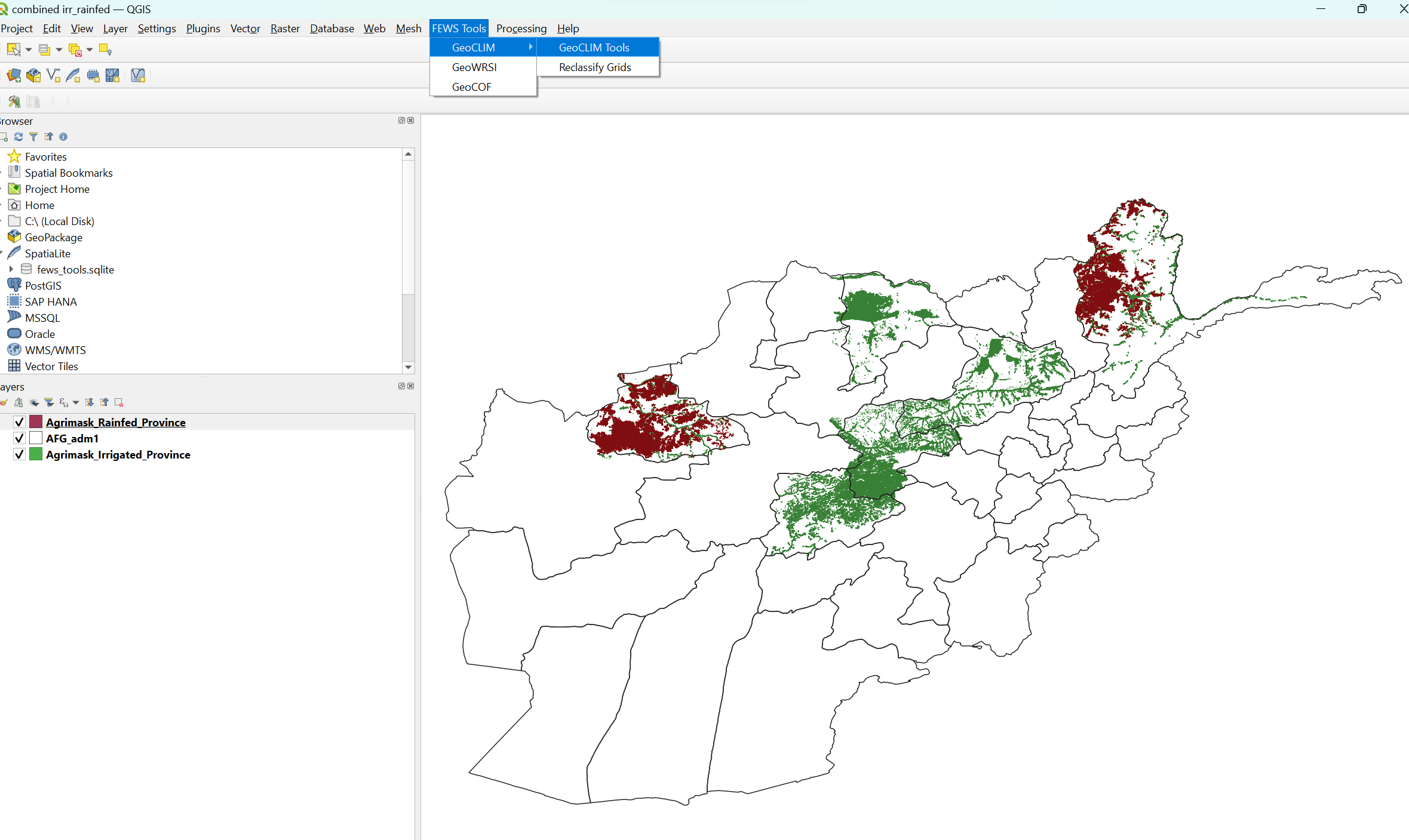 15
Afghanistan Monitoring Report
Afghanistan Flood Analysis
Afghanistan Seasonal Monitor
USGS-FEWS NET Website
Early Warning Explorer (EWX)
EWX Lite
Forecasts, Climate Prediction Center
FEWS NET Datasets
The base of most of the above-listed products is CHIRPS.
16
CHIRPS2 is very widely used
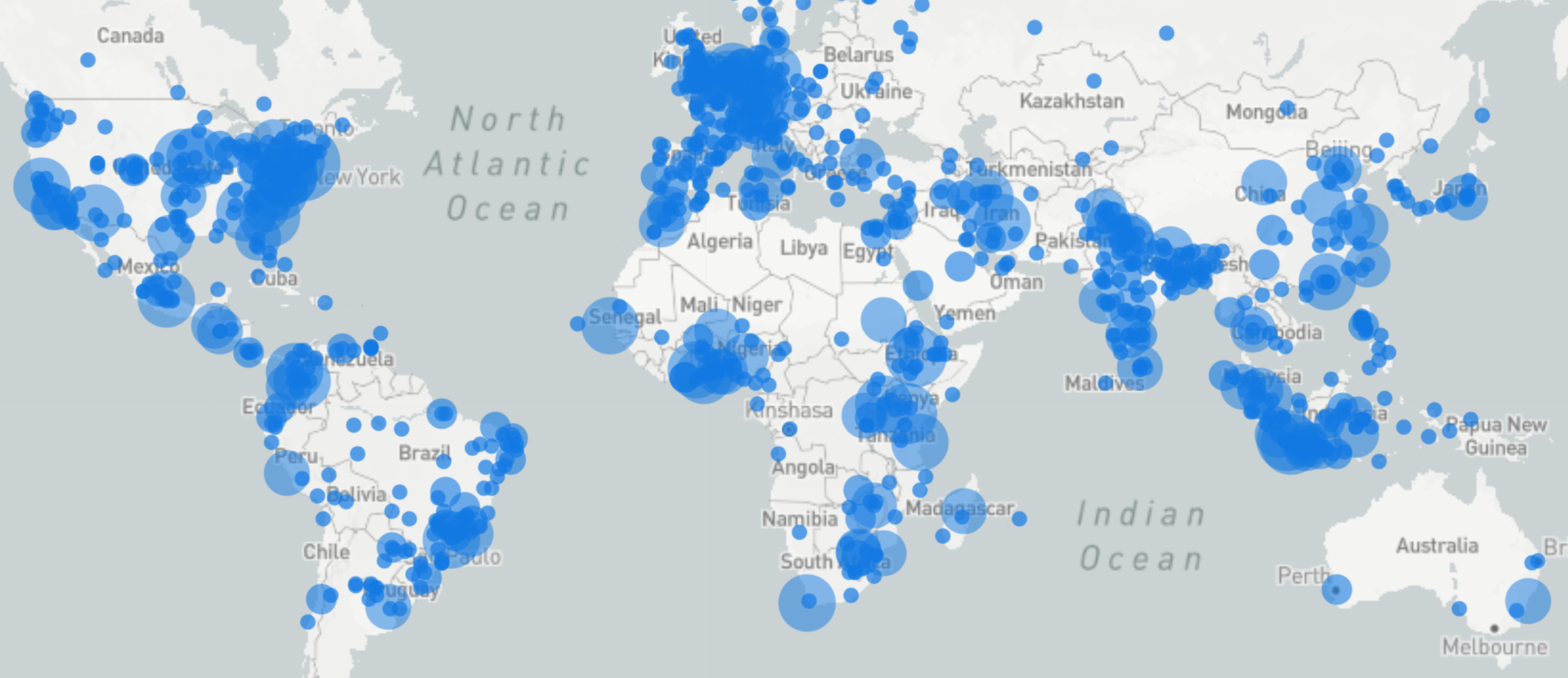 Above: Locations of visitors to CHC CHIRPS page in January-February-March, capturing over 5,000 IP addresses. Smallest circles represent 1IP, while big circles represent ~100 IP addresses
17
Enhancing Meteorological Network Partnerships (EMNP)
USAID Funded Project, piloted in Kenya, Zimbabwe and Afghanistan
What is 3D-PAWS?
Wind vane
SI1145
Visible
Infrared
Anemometer
BMP180/280
Temperature
Pressure
HTU21D
Temperature
Relative Humidity
MCP9808
Temperature
Tipping bucket
Solar Panel
Datalogger
Battery
3D-printed automatic weather station (3D-PAWS) designed to affordably fill gaps in data sparse regions of the world for risk mitigation.
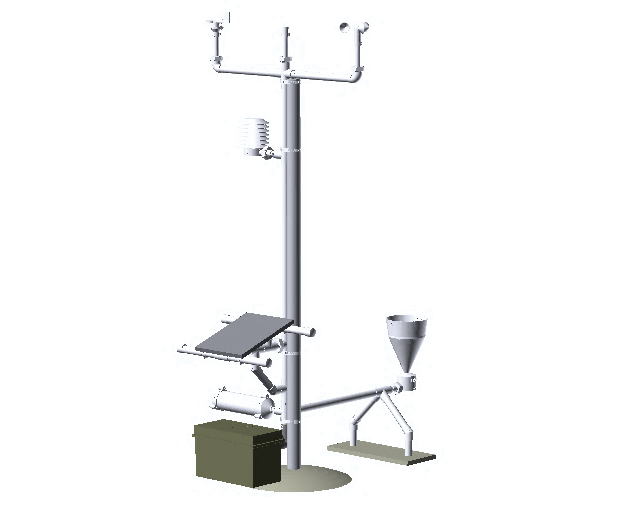 1 week to build
$300-500
Locally sourced
Open-source
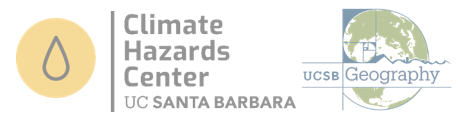 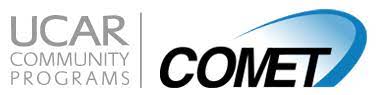 18
Enable agency ownership
Thank you for your attention
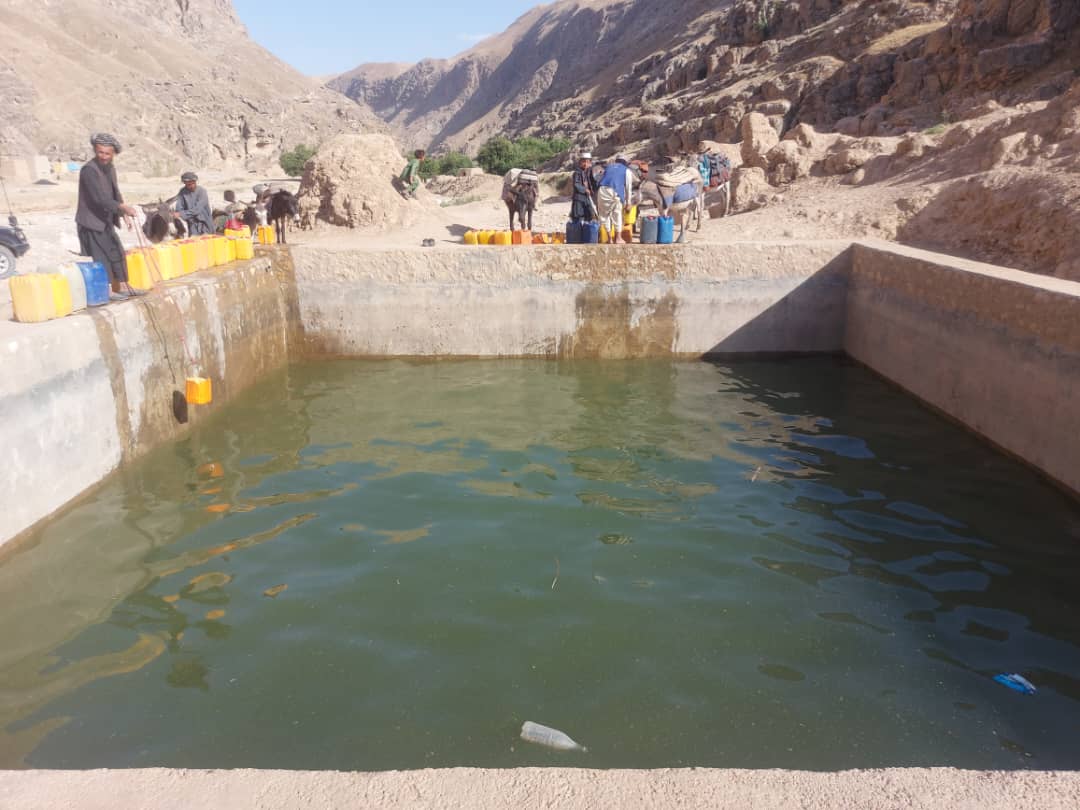 The impact of drought on water resources!
19